IT Management, Simplified
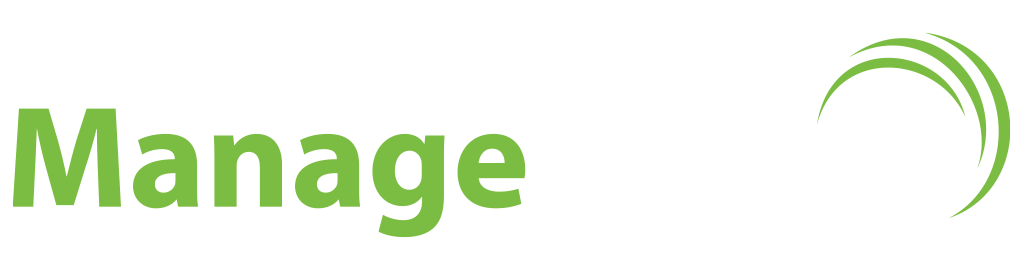 Real-time IT management solutions for the new speed of business
Envisioning the service desk as 
the control center of IT   
Streamlining the new employee onboarding process.
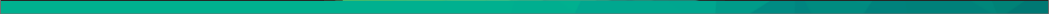 Functions of a centralized IT service desk
IT service 
management
IT analytics
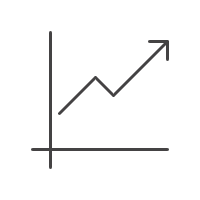 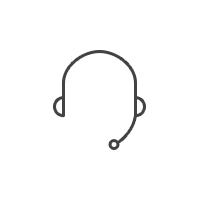 Active Directory management
IT security
IT operations 
management
Device
management
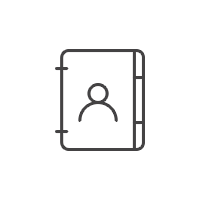 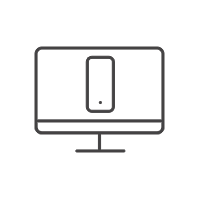 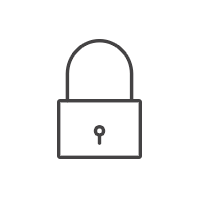 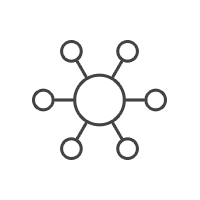 The problem: They all work in silos
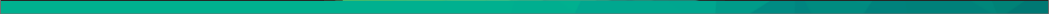 [Speaker Notes: 2 way representation-with out details]
The implications
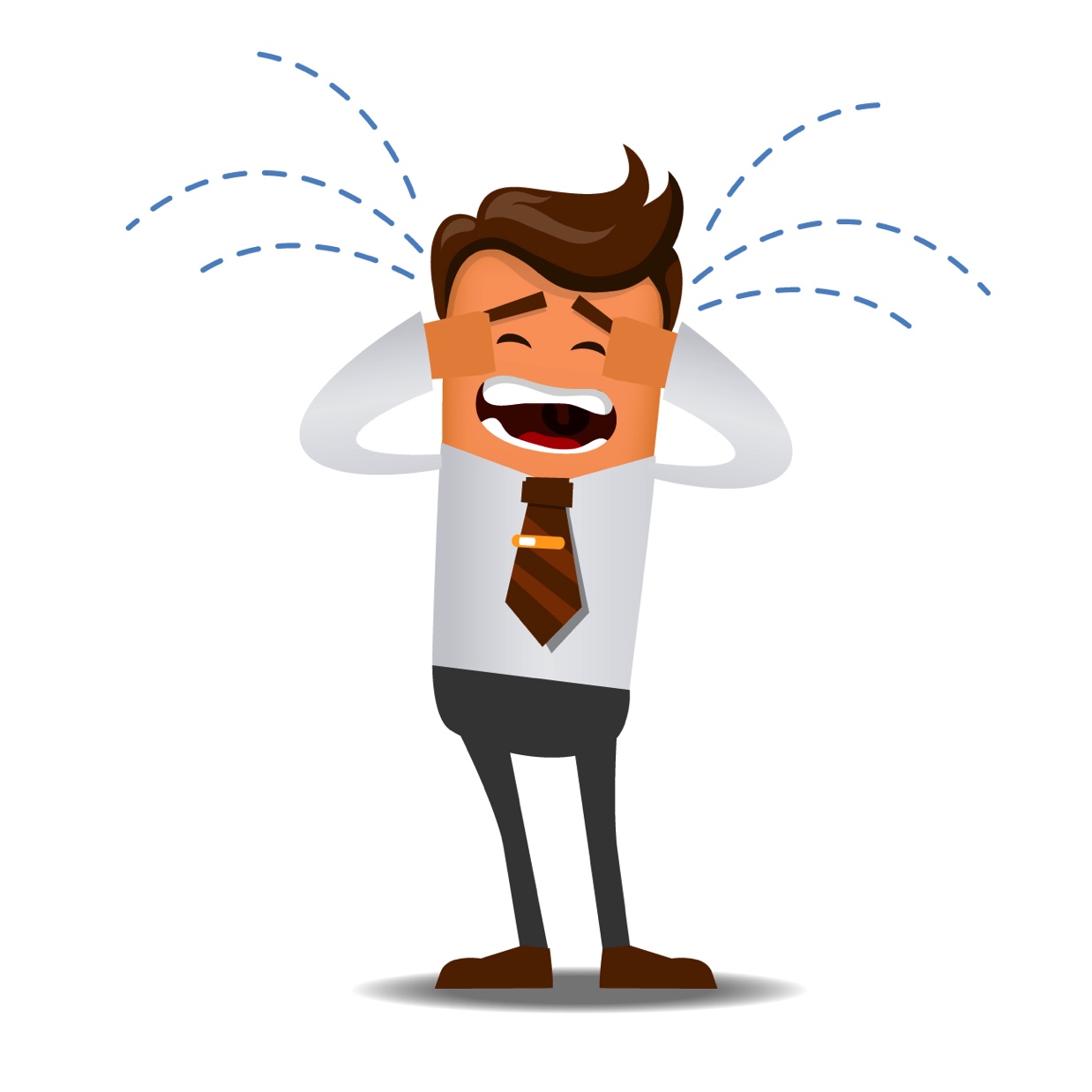 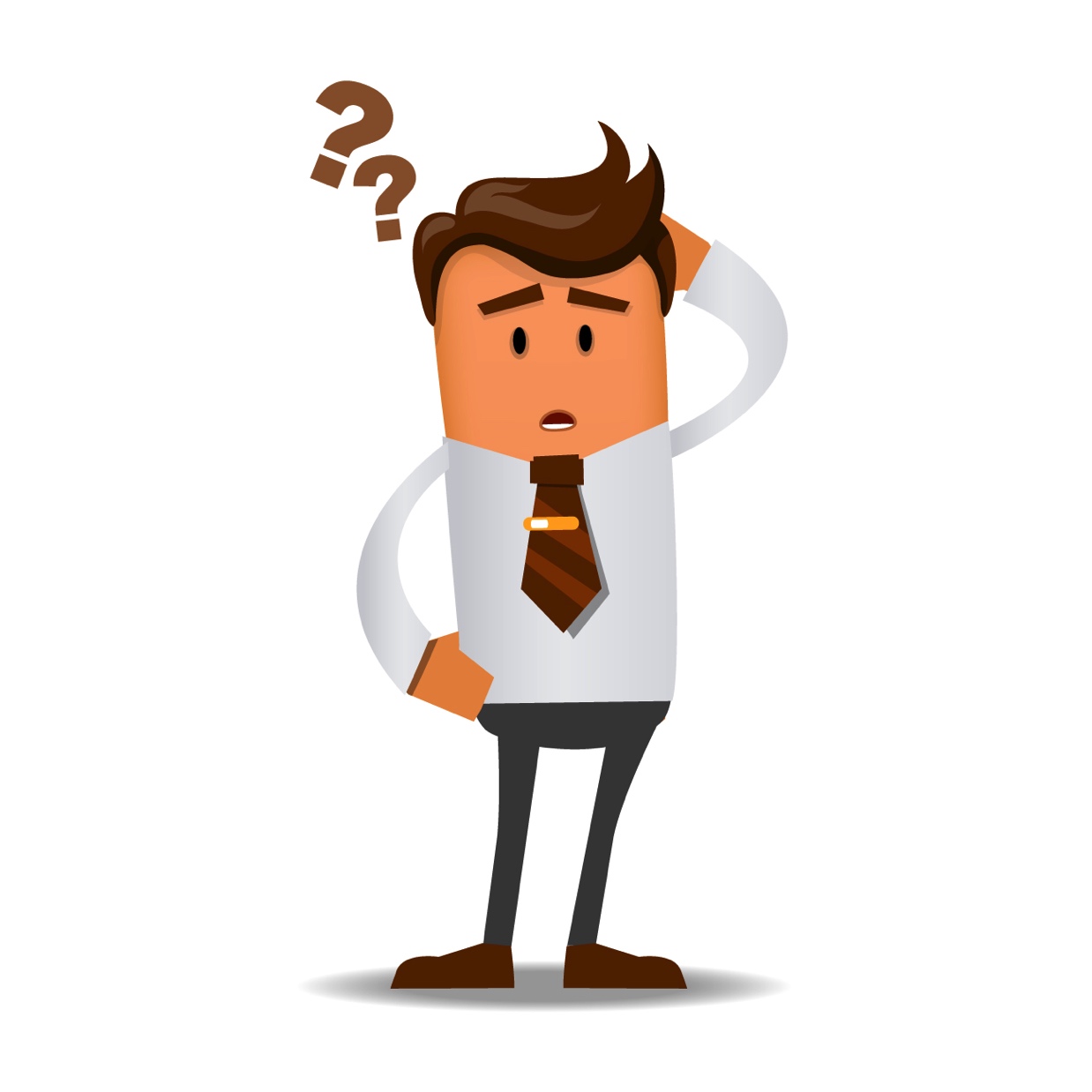 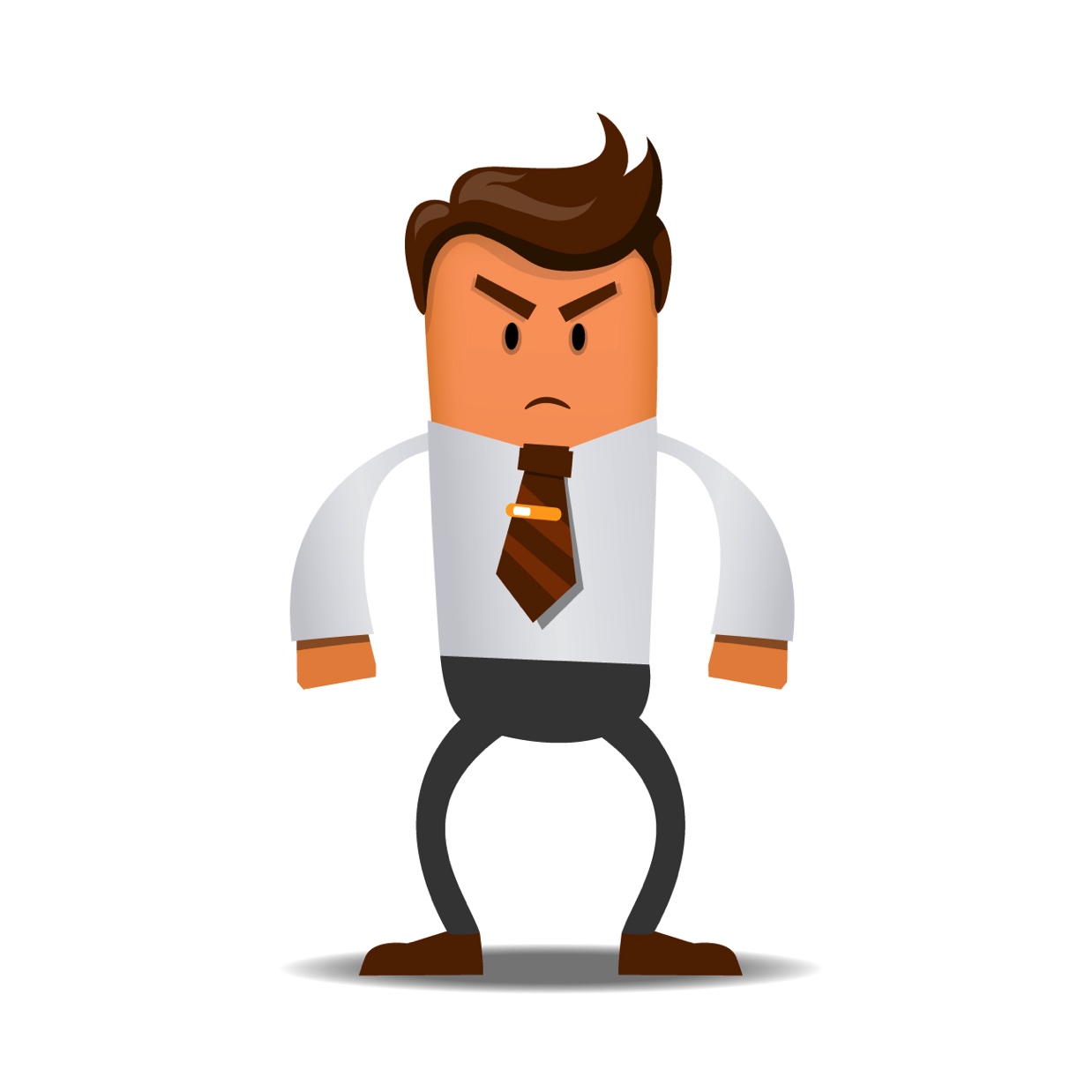 Lack of streamlined IT service desk processes and reduced productivity.
Lack of control and visibility over the IT environment.
Inability to gain insights from the IT help desk data to support decisions.
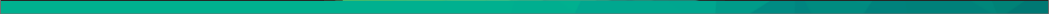 [Speaker Notes: 2 way representation-with out details]
How centralized IT service desks should work
IT analytics
IT service 
management
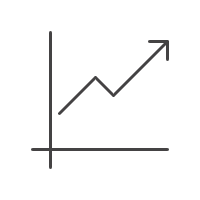 Active Directory management
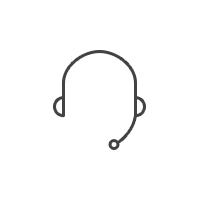 IT security
Device
management
IT operations 
management
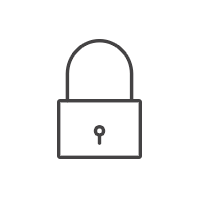 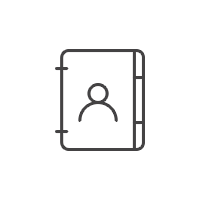 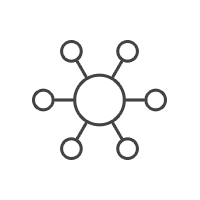 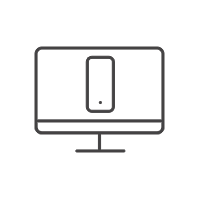 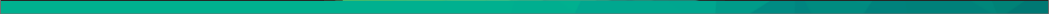 [Speaker Notes: 2 way representation-with out details]
Story time
The tale of Zylker and its IT team.
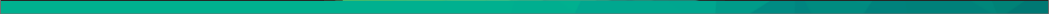 Say hello to Zylker
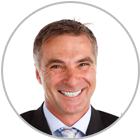 Business users
IT folks
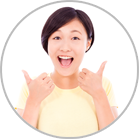 MARCUS
CIO
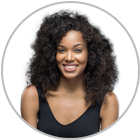 WENDY
HR
CATRIN
IT SERVICE DESK MANAGER
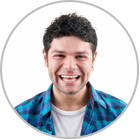 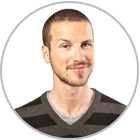 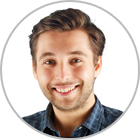 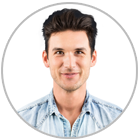 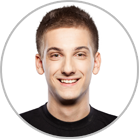 JOHN
END USER
DAVE
HIRING MANAGER
JASON  
IT TECHNICIAN
SCOTT 
IT TECHNICIAN
ADAM 
IT TECHNICIAN
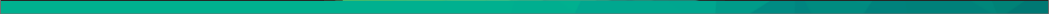 New employee onboarding
New employee onboarding request #1
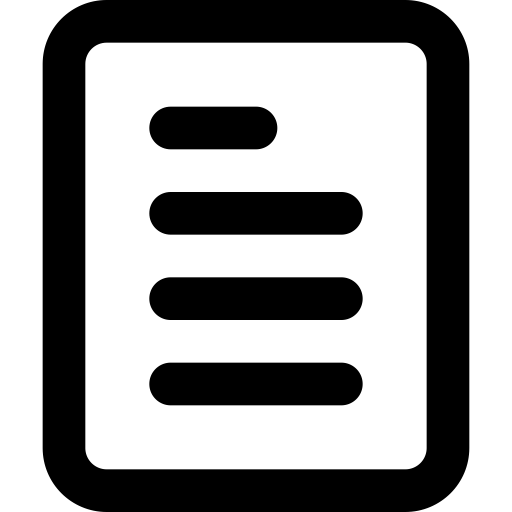 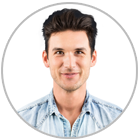 JASON  
IT TECHNICIAN
Task 1 : Provide a workstation and install requested software.
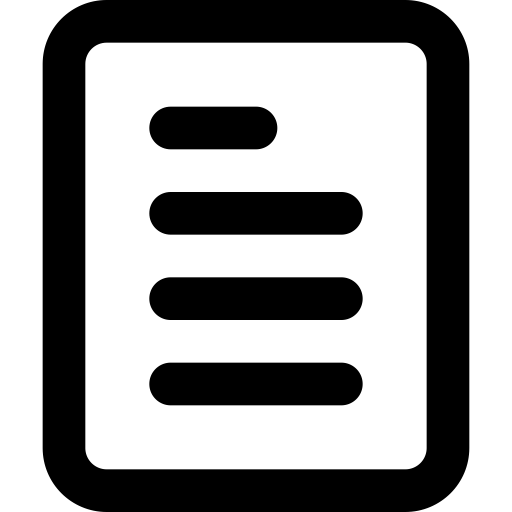 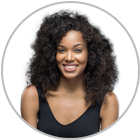 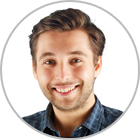 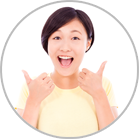 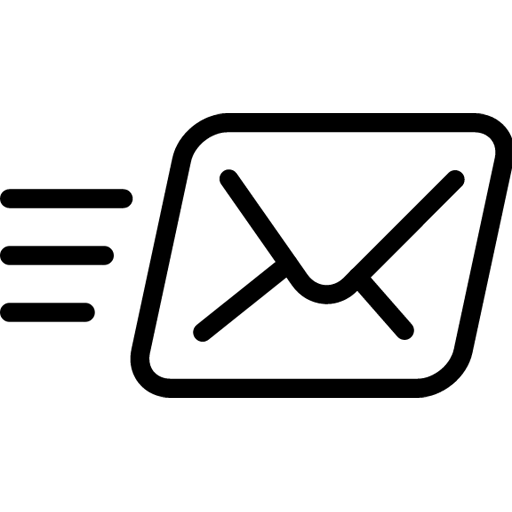 SCOTT 
IT TECHNICIAN
Task 2 : Create an Active 
Directory entry.
WENDY 
HR
CATRIN 
IT SERVICE DESK MANAGER
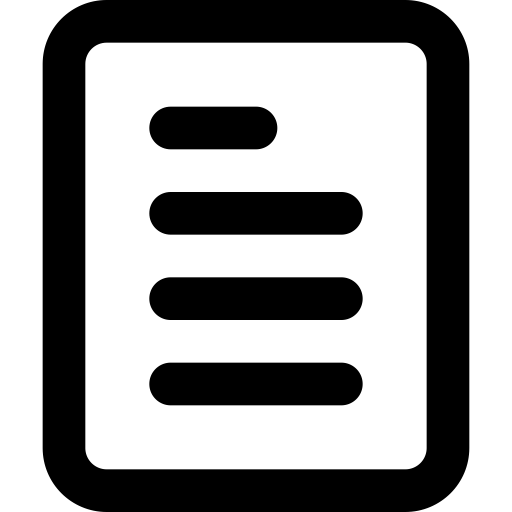 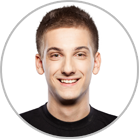 ADAM 
IT TECHNICIAN
Task 3 : Create an email account and provide ID card with requested access permissions.
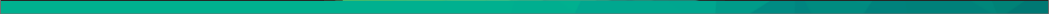 More employees
New employee onboarding request #2
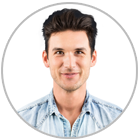 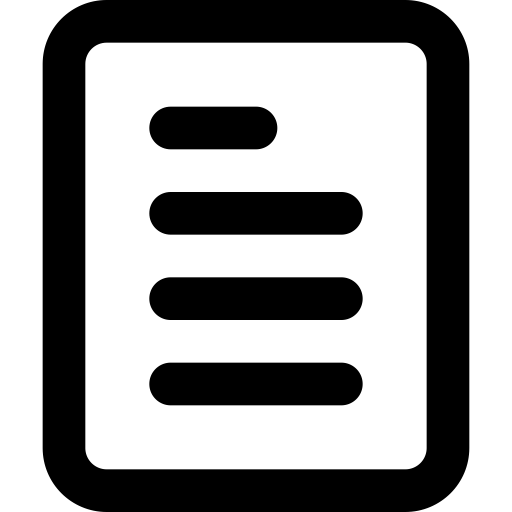 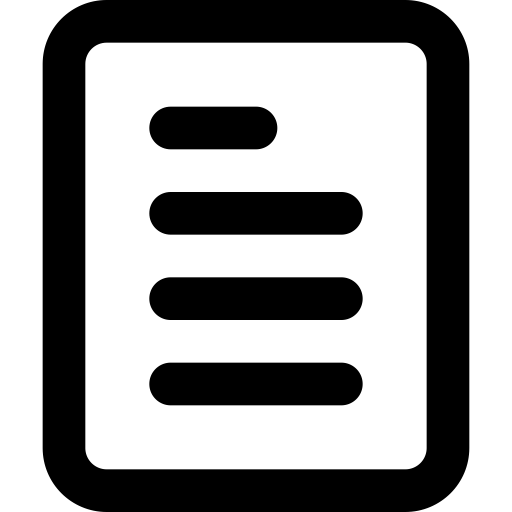 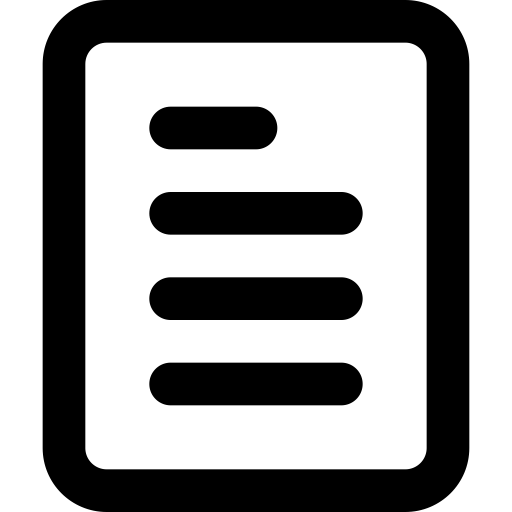 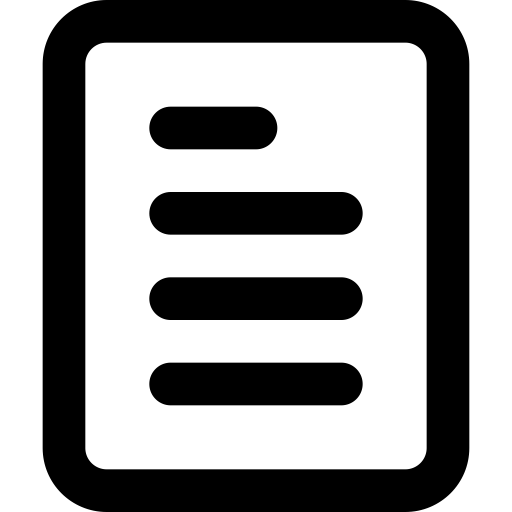 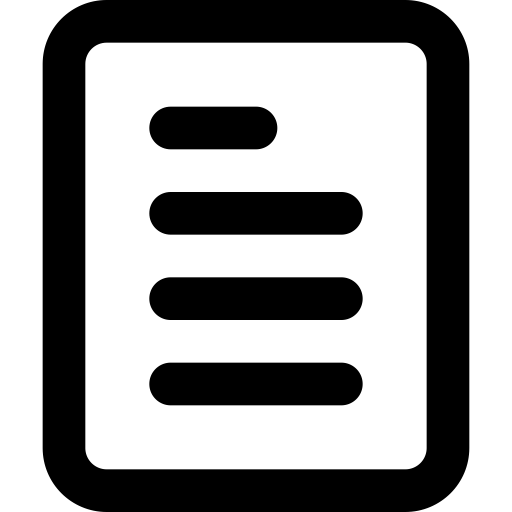 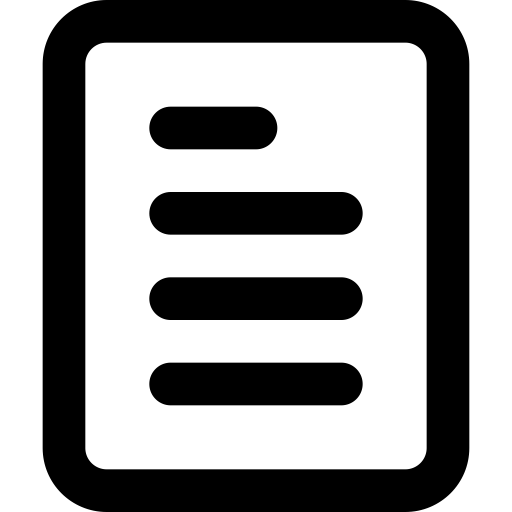 JASON  
IT TECHNICIAN
Task 1: Provide a work station and install requested software.
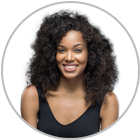 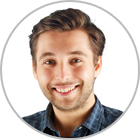 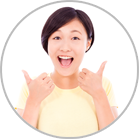 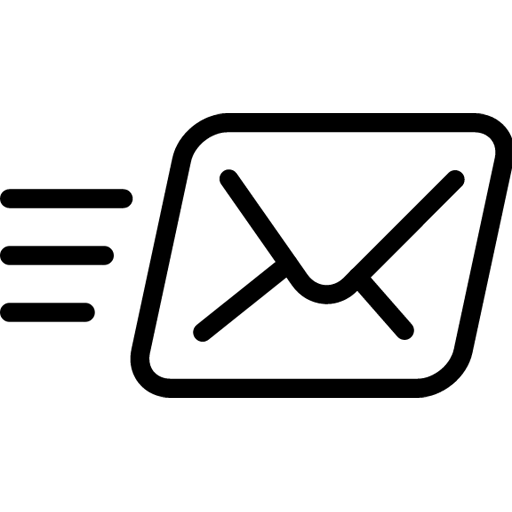 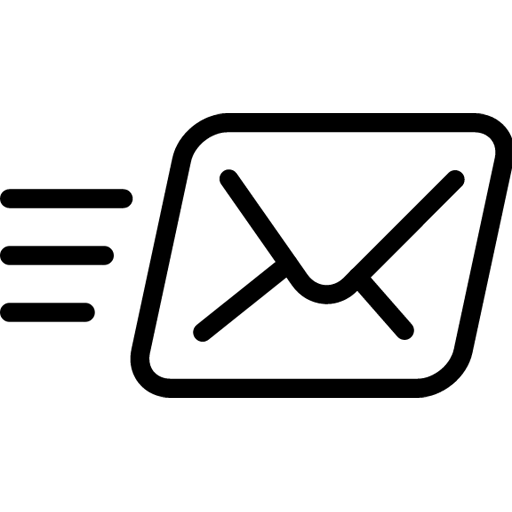 SCOTT 
IT TECHNICIAN
Task 2: Create an Active 
Directory entry.
WENDY 
HR
CATRIN 
IT SERVICE DESK MANAGER
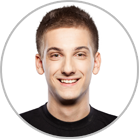 ADAM 
IT TECHNICIAN
Task 3: Create an email account and provide ID card with requested access permissions.
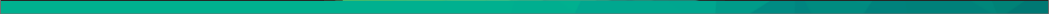 More. . .
New employee onboarding request #n
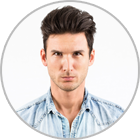 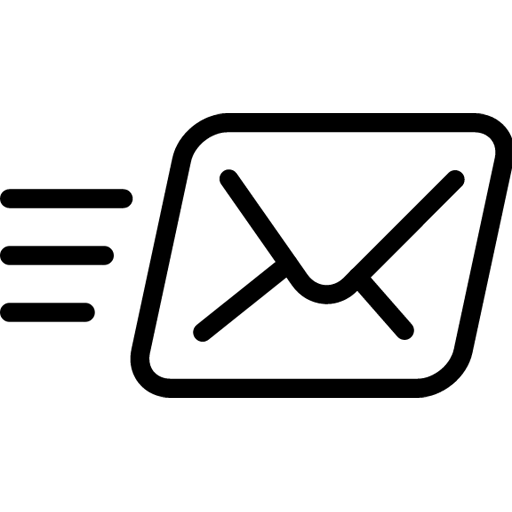 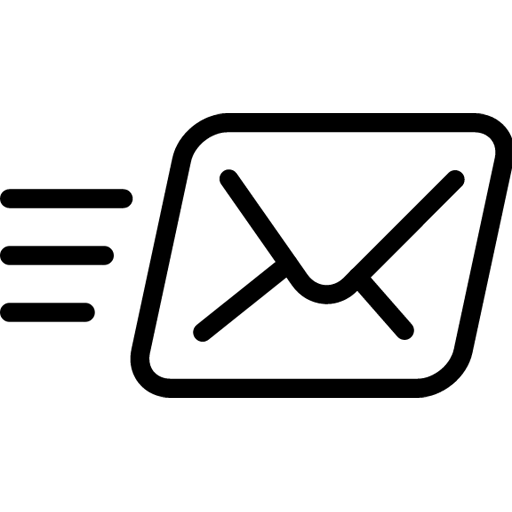 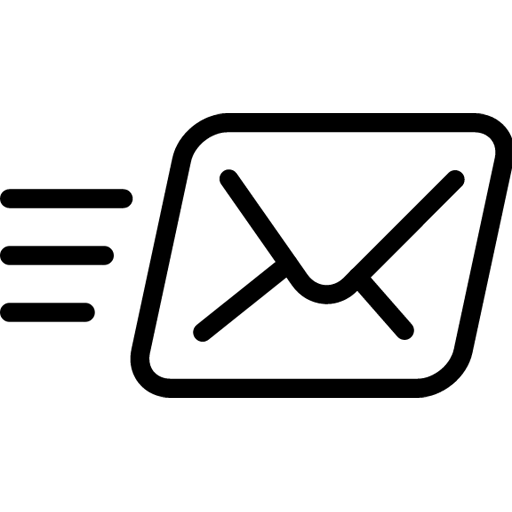 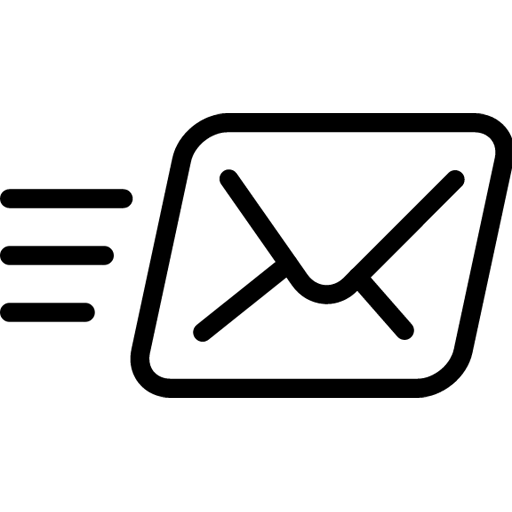 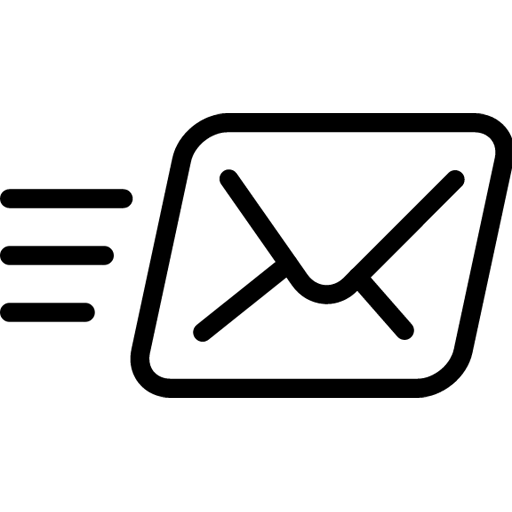 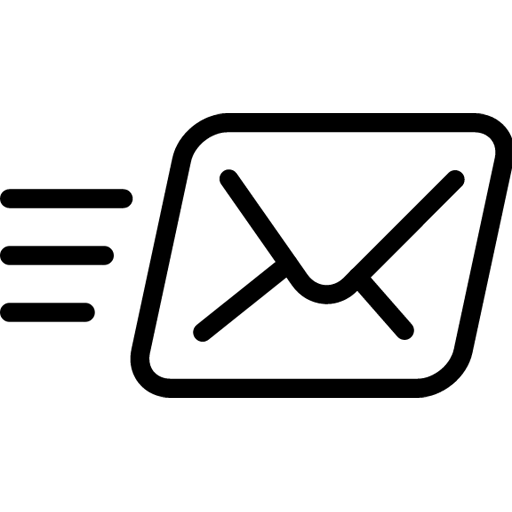 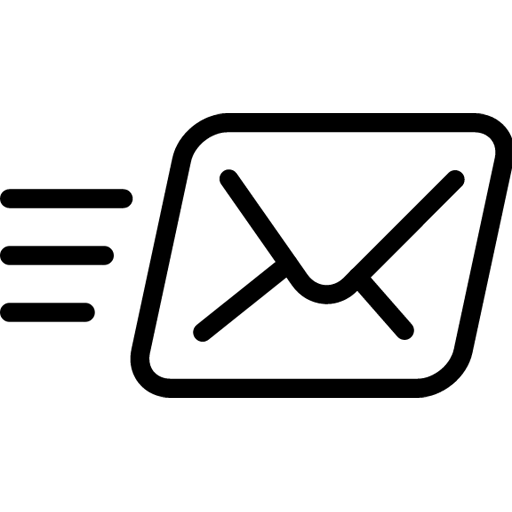 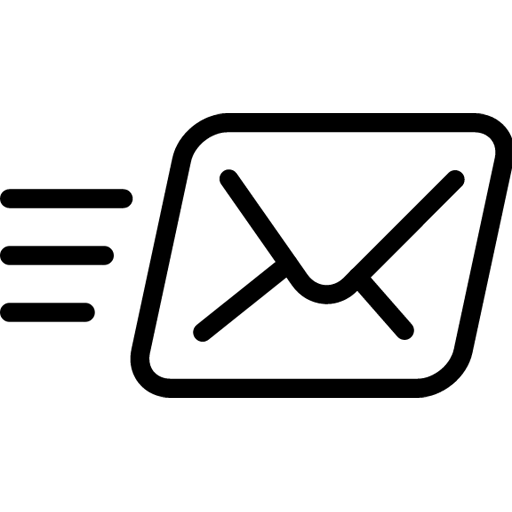 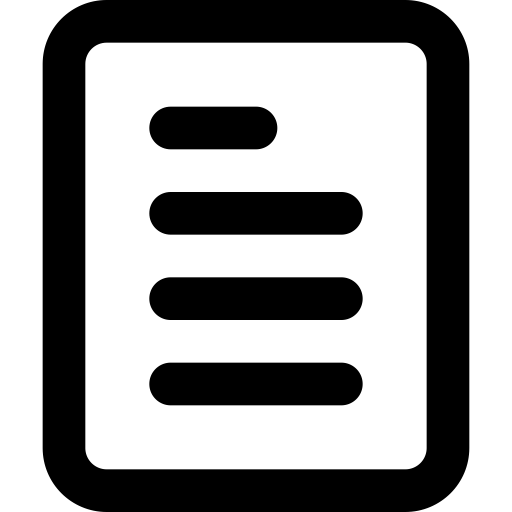 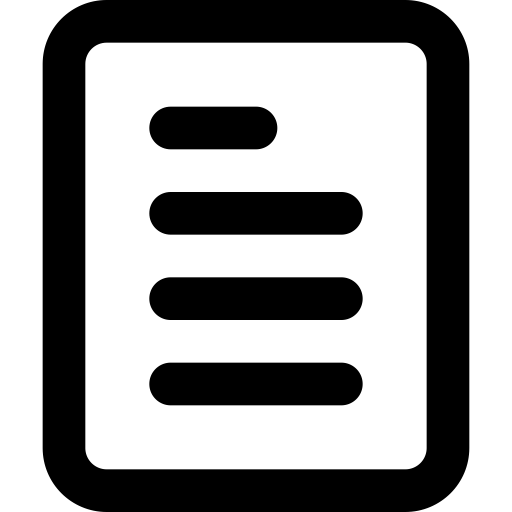 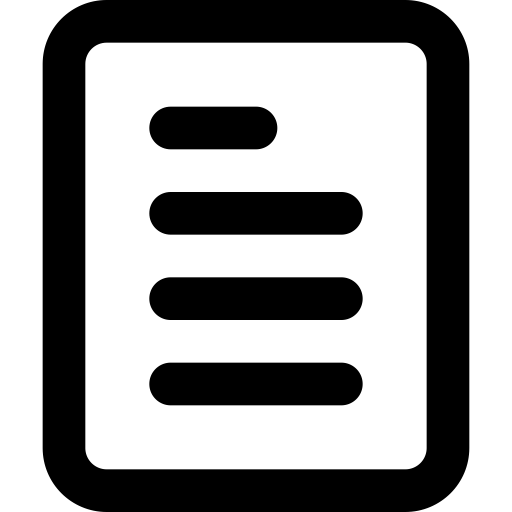 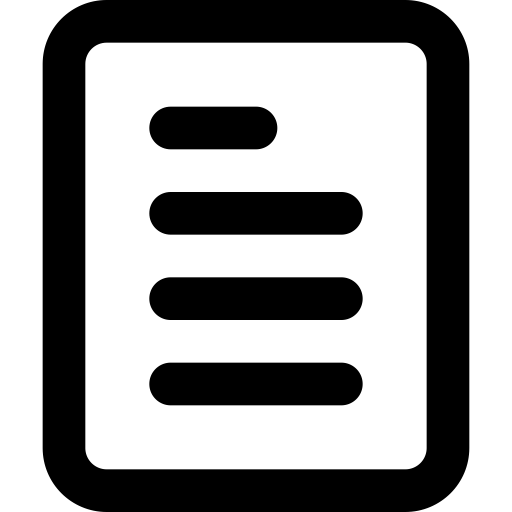 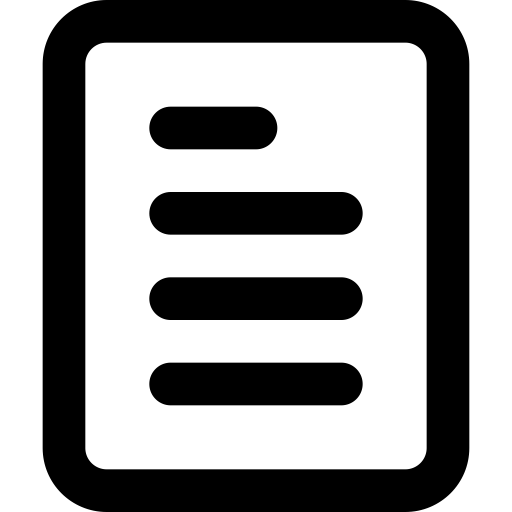 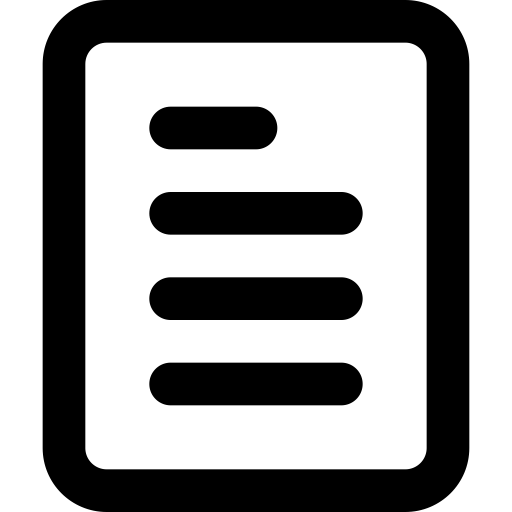 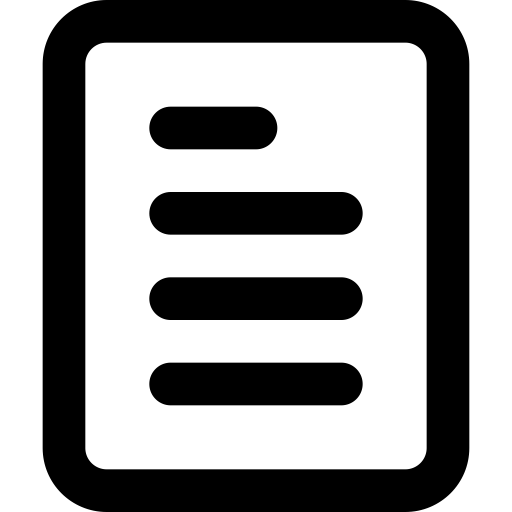 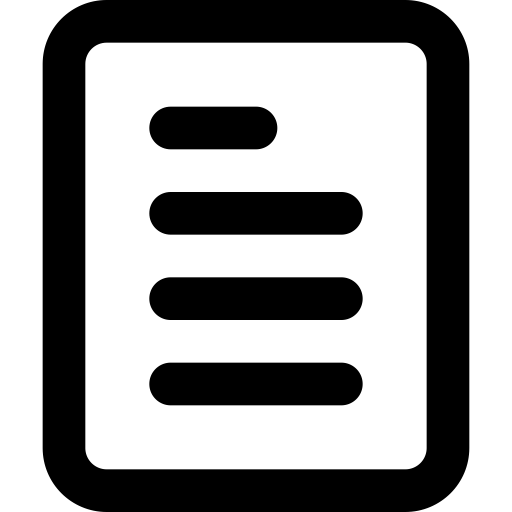 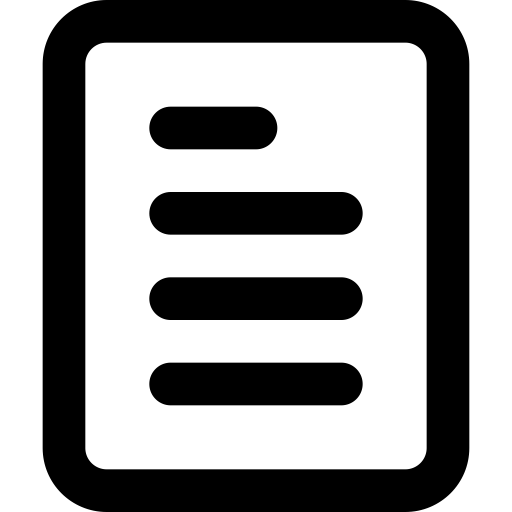 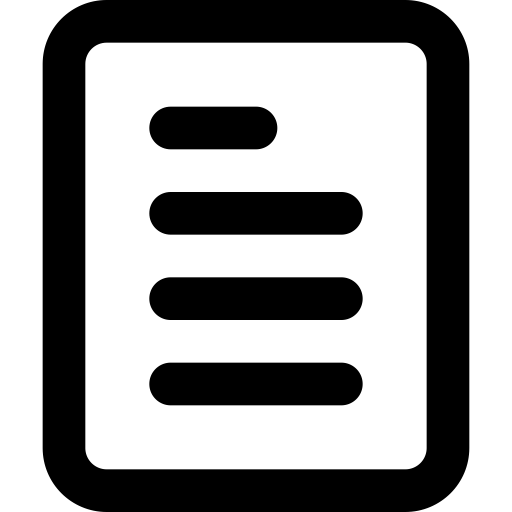 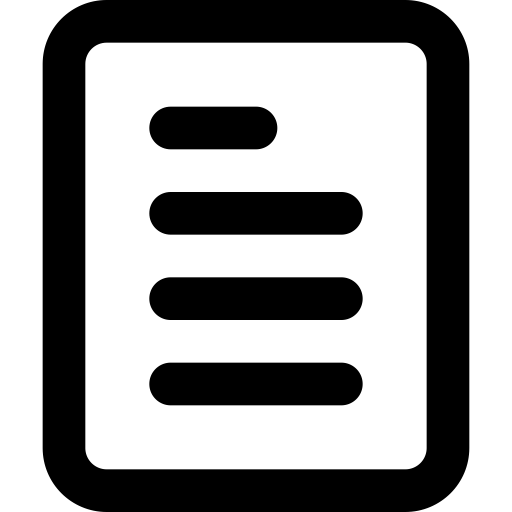 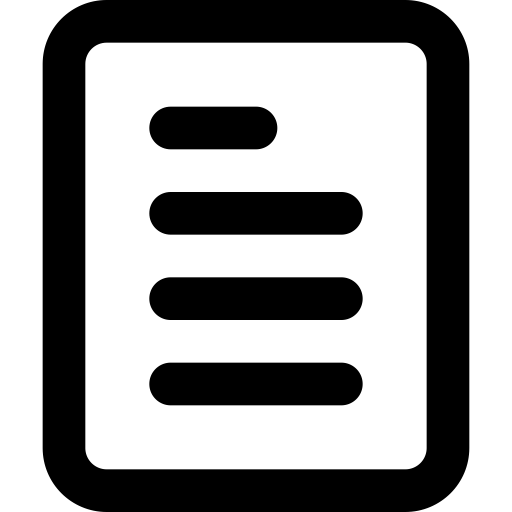 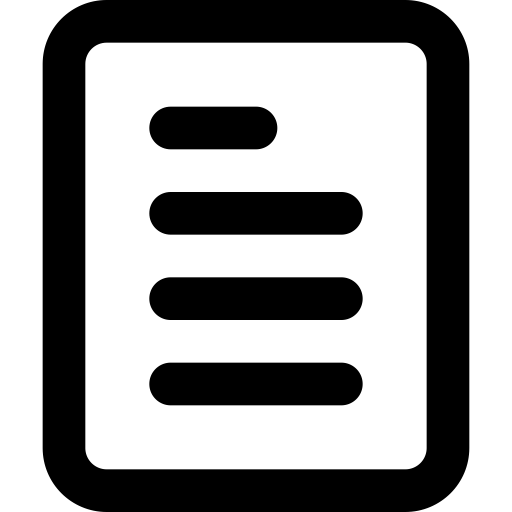 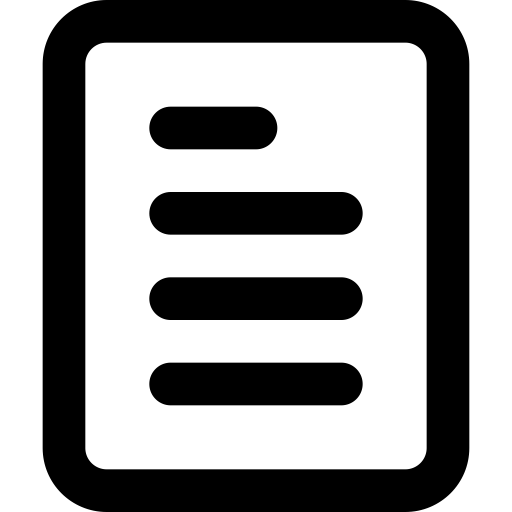 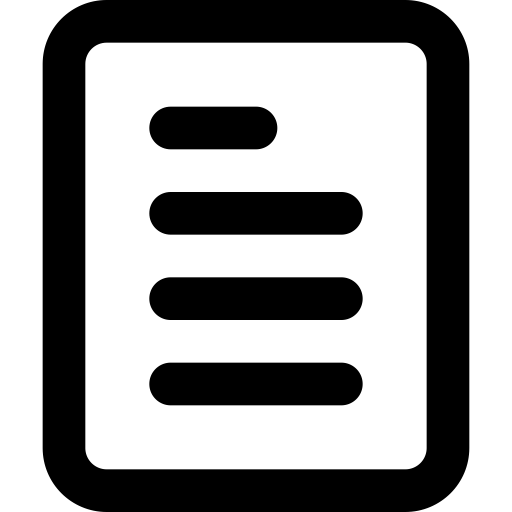 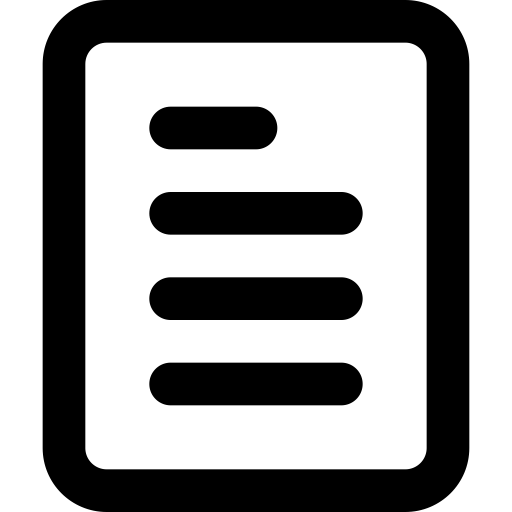 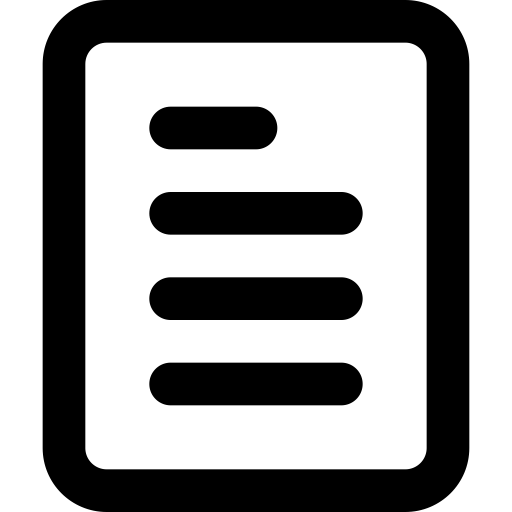 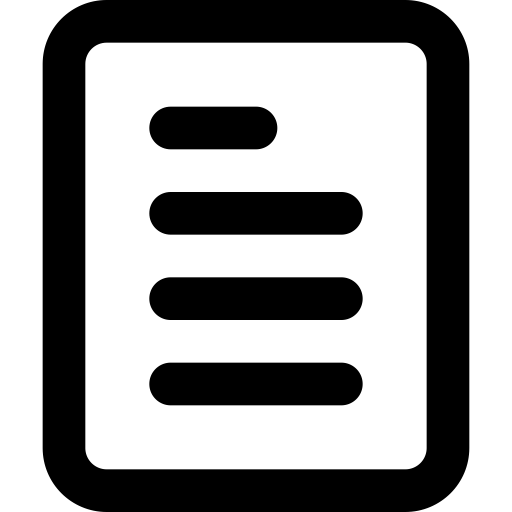 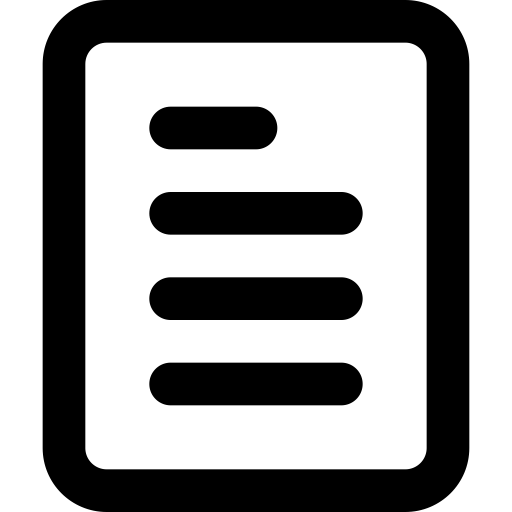 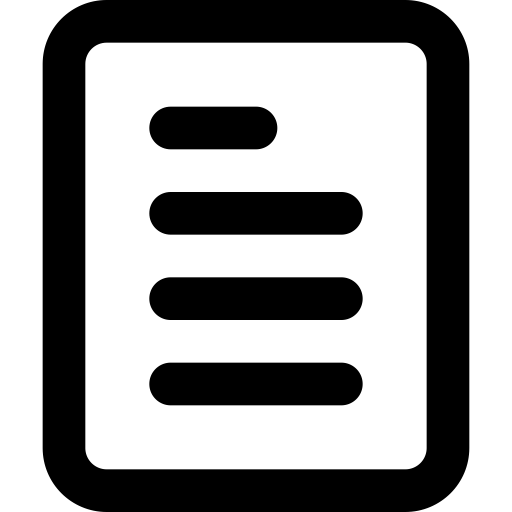 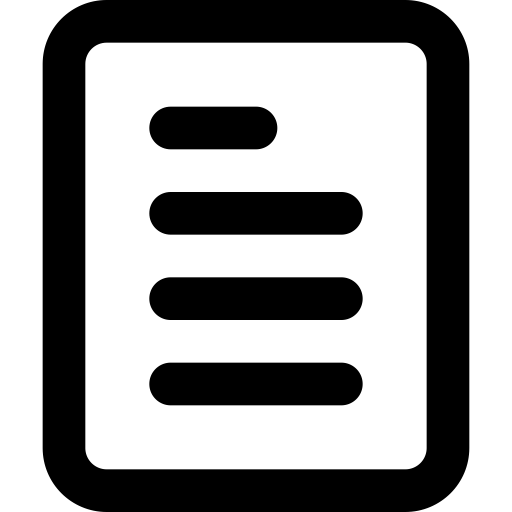 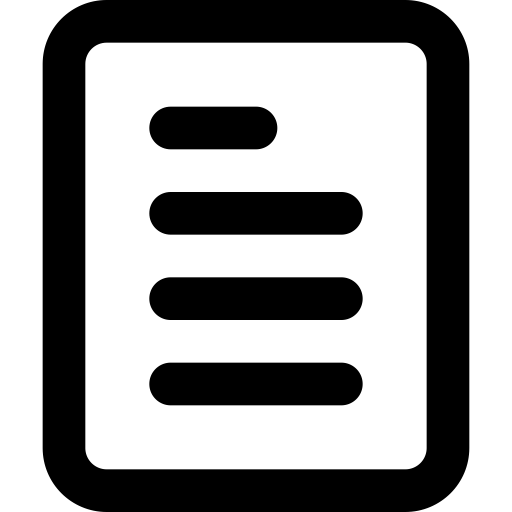 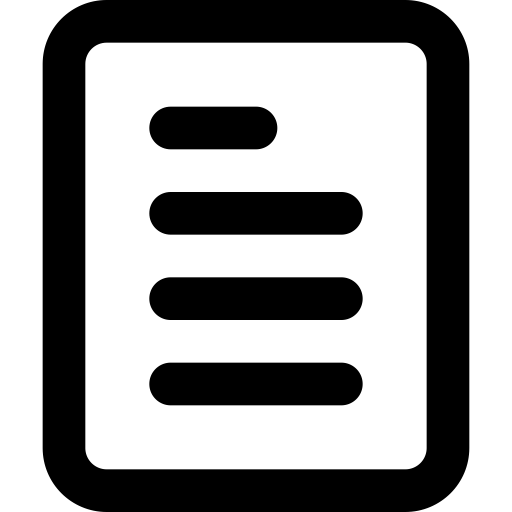 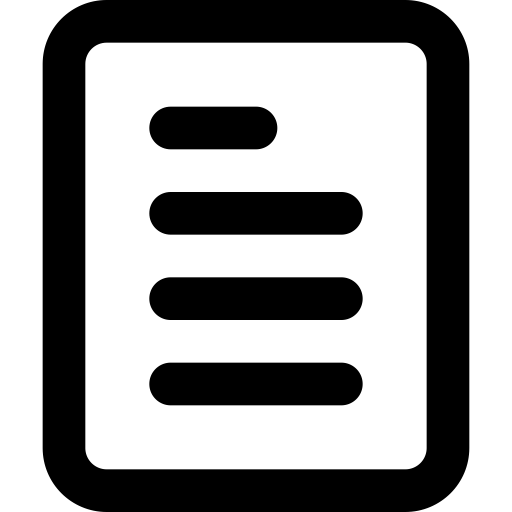 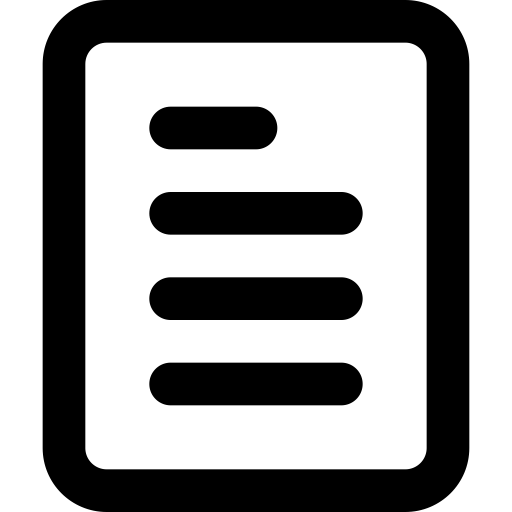 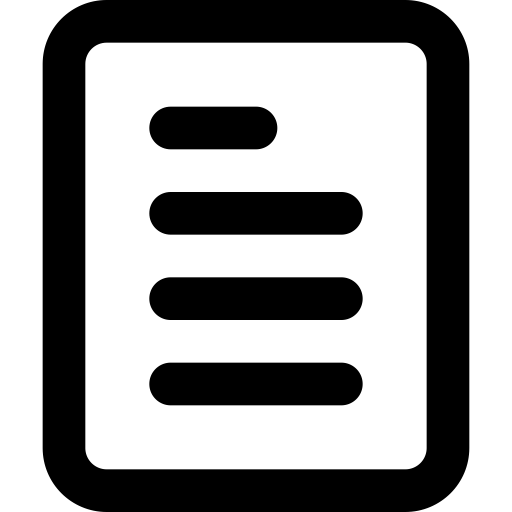 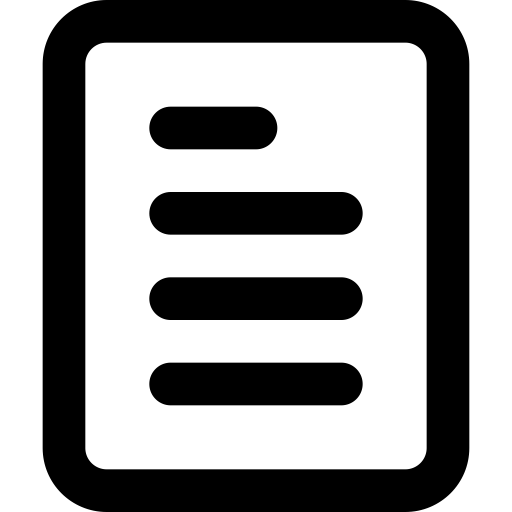 JASON  
IT TECHNICIAN
Task 1: Provide a work station and install requested software.
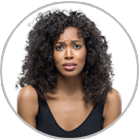 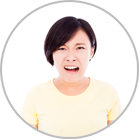 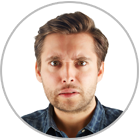 SCOTT 
IT TECHNICIAN
Task 2: Create an Active 
Directory entry.
WENDY 
HR
CATRIN 
IT SERVICE DESK MANAGER
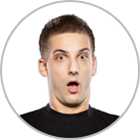 ADAM 
IT TECHNICIAN
Task 3: Create an email account and provide ID card with requested access permissions.
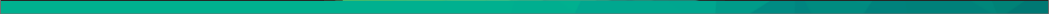 . . .is not merrier!
There are too many software installations to handle. Manual installations are eating my time!
I have 10 open onboarding requests. And we expect 20 more people to  join us next week. Can this get any worse???
What's happening here? We shouldn't be taking 
this long!
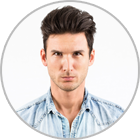 Configuring user details 
and properties manually for 
every request takes time and 
effort,  and is error-prone! 
I need more 
time to do it right.
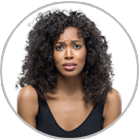 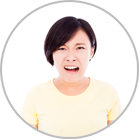 JASON
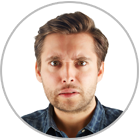 WENDY
HR
CATRIN 
IT SERVICE DESK MANAGER
SCOTT
Doing the same mundane password resets is killing my productivity! I have other requests and tickets to take care of.
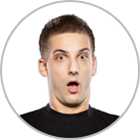 ADAM
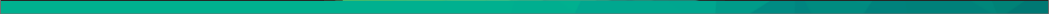 When the boss calls
The CEO called. 
Why are we slow? 
IT needs to speed up. Identify bottlenecks and get me an action plan to better handle the onboarding process ASAP.
???????
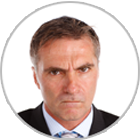 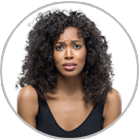 MARCUS
CIO
CATRIN
IT SERVICE DESK MANAGER
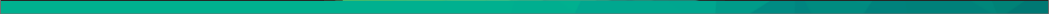 New employee onboarding – The smart way.
Active Directory management
Task 1 : 
Create an Active 
Directory entry.
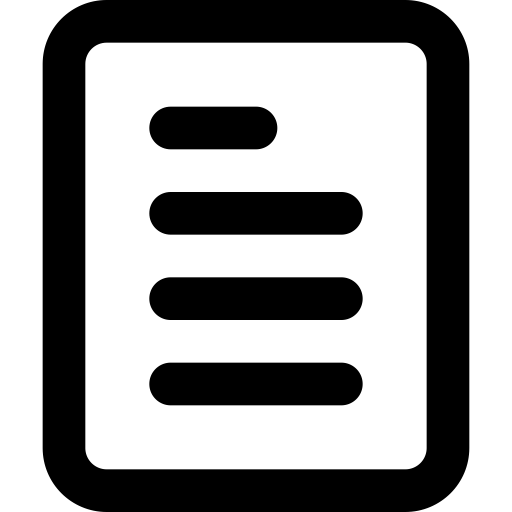 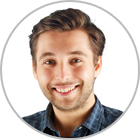 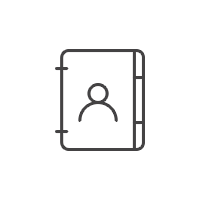 SCOTT 
IT TECHNICIAN
Task 2 : 
Provide email id and email access
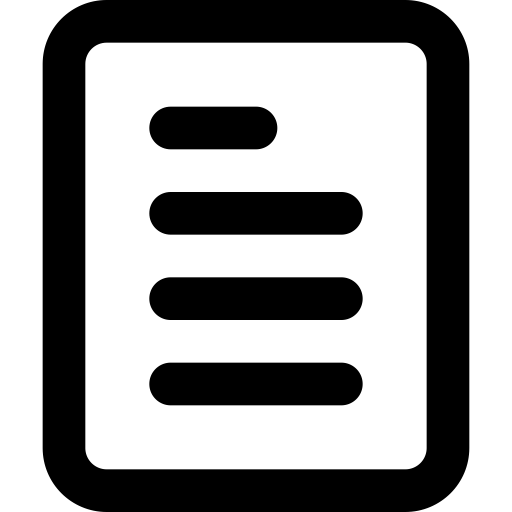 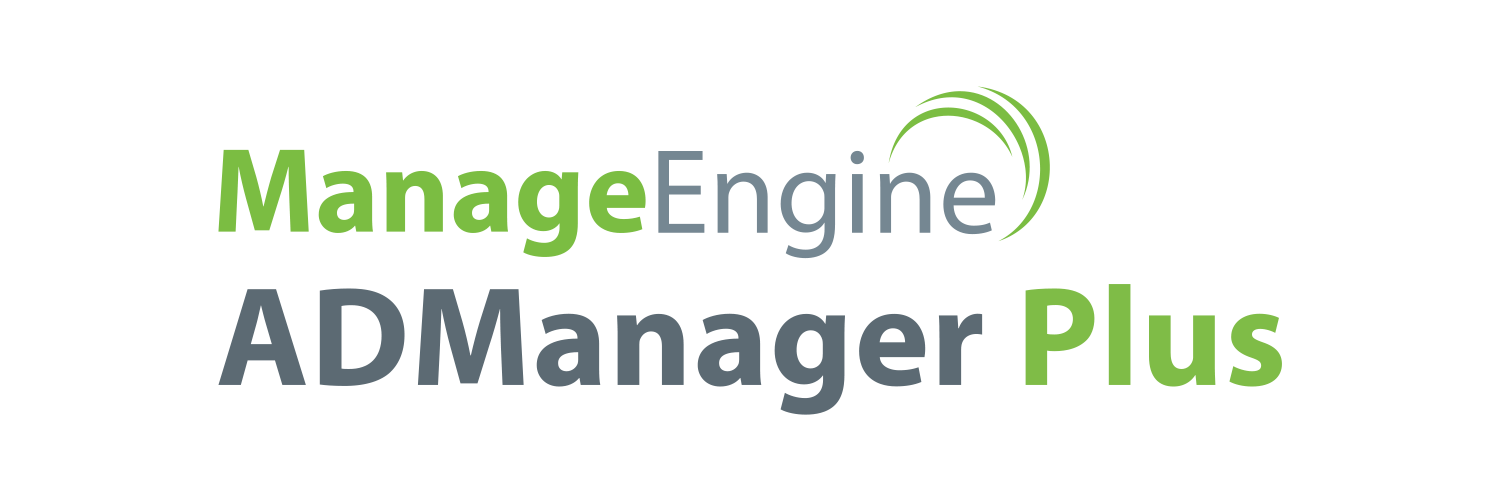 Task 3 : 
Provide requested workstation
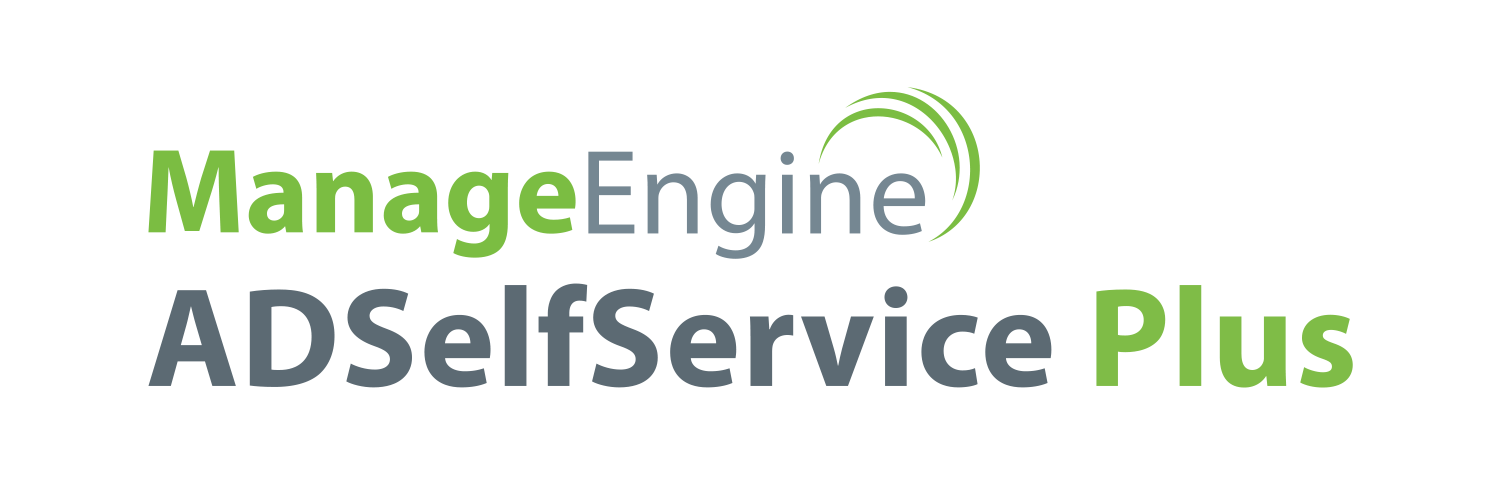 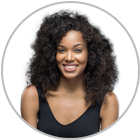 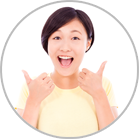 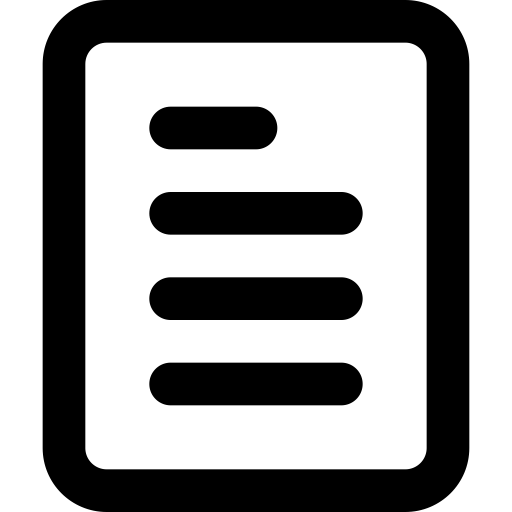 Centralized 
IT service 
management
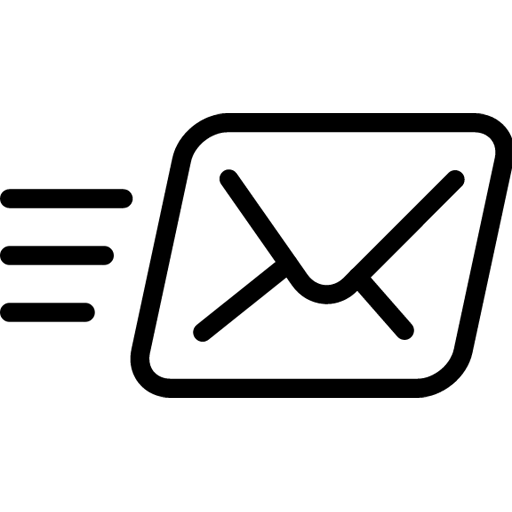 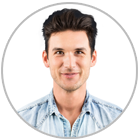 Device
management
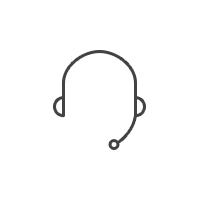 JASON  
IT TECHNICIAN
Task 4 : 
Deploy OS, 
if necessary
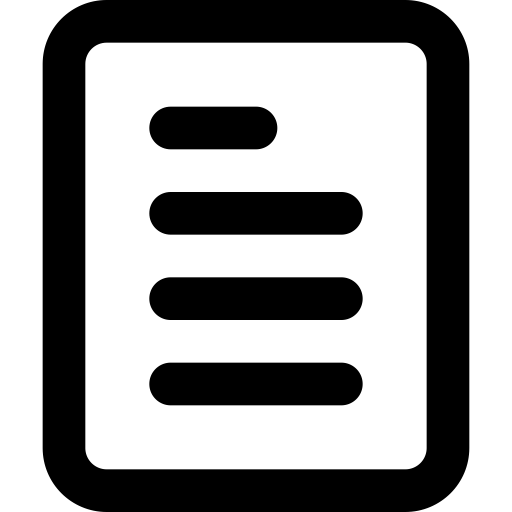 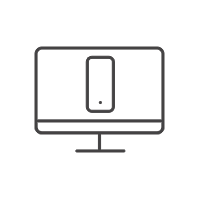 WENDY 
HR
CATRIN 
IT SERVICE DESK MANAGER
Multiple technicians. Multiple software. 
One window.
Task 5 : 
Install requested software
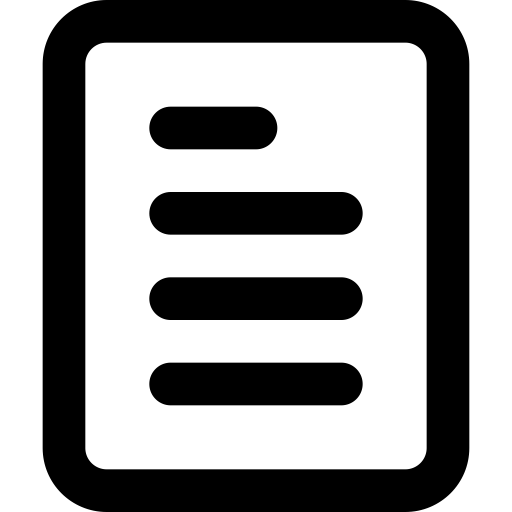 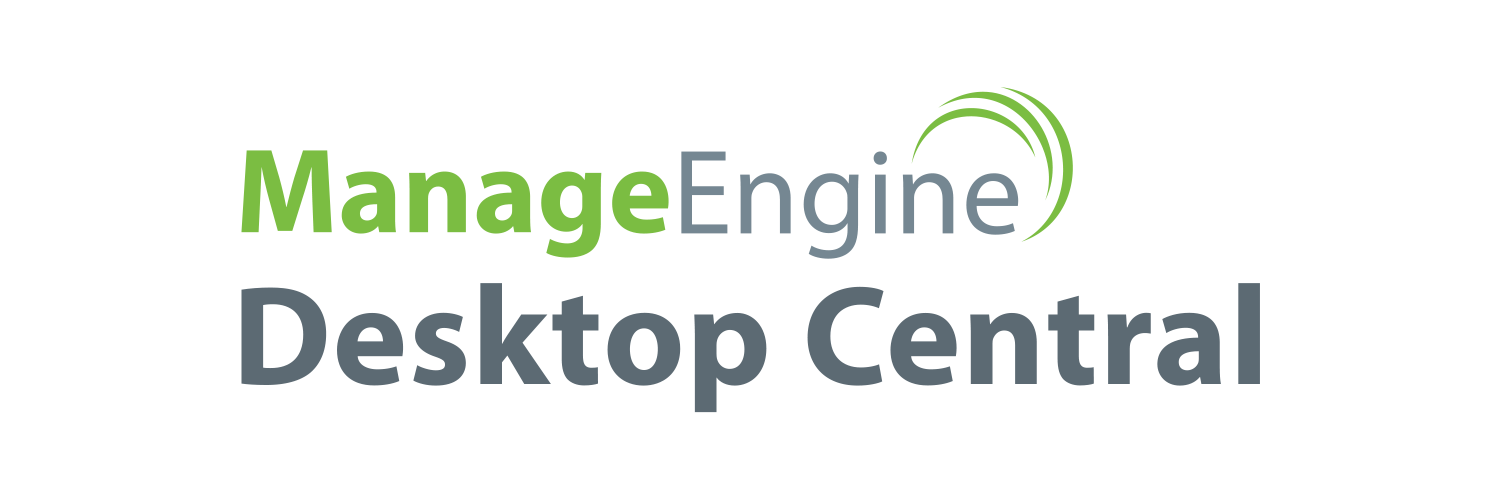 One service request with 6 tasks, and automatic delegation of tasks to respective technicians.
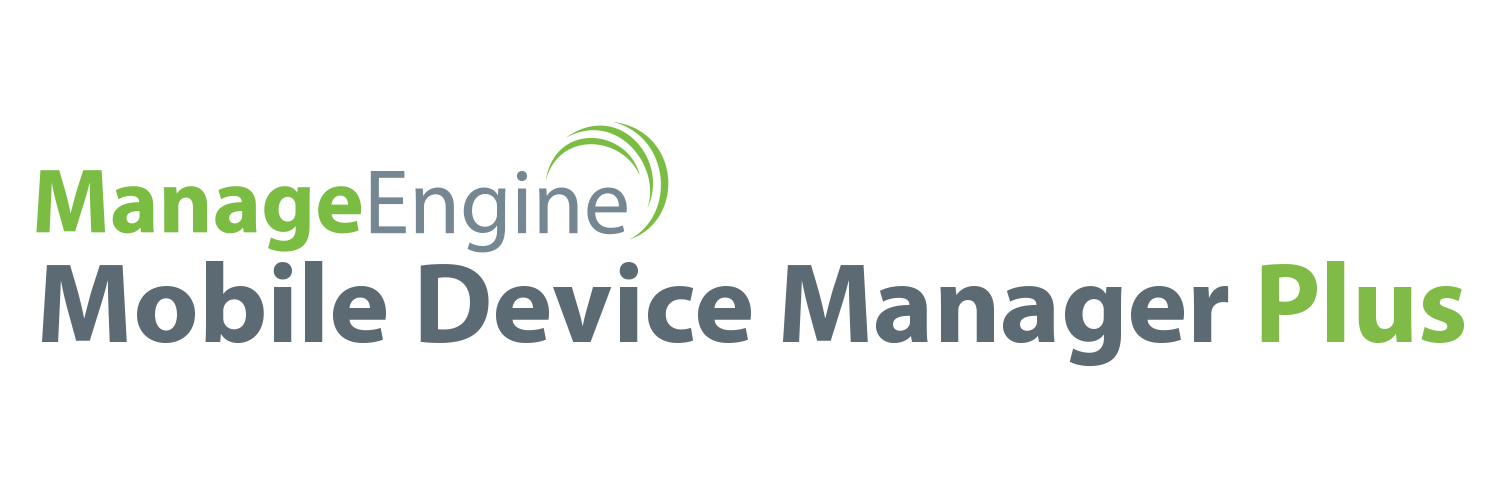 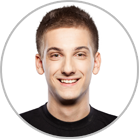 Task 6 : 
Provide id with requested access permissions
ADAM 
IT TECHNICIAN
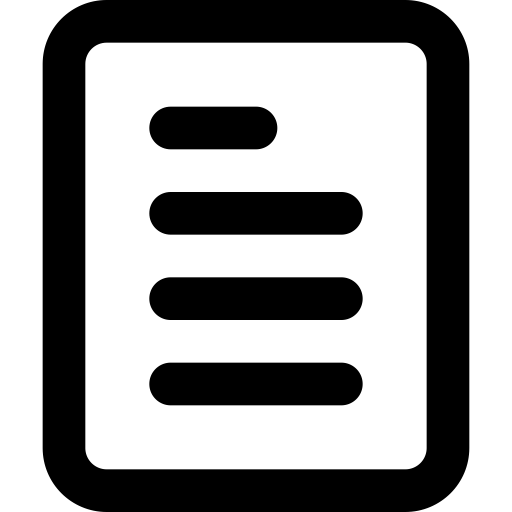 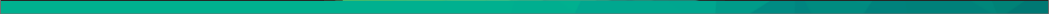 Streamlined new employee onboarding process 
with 
ServiceDesk Plus
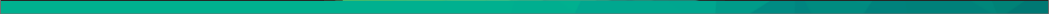 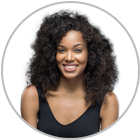 Catrin integrates ServiceDesk Plus with 
ADManager Plus
ADSelfService Plus
Desktop Central
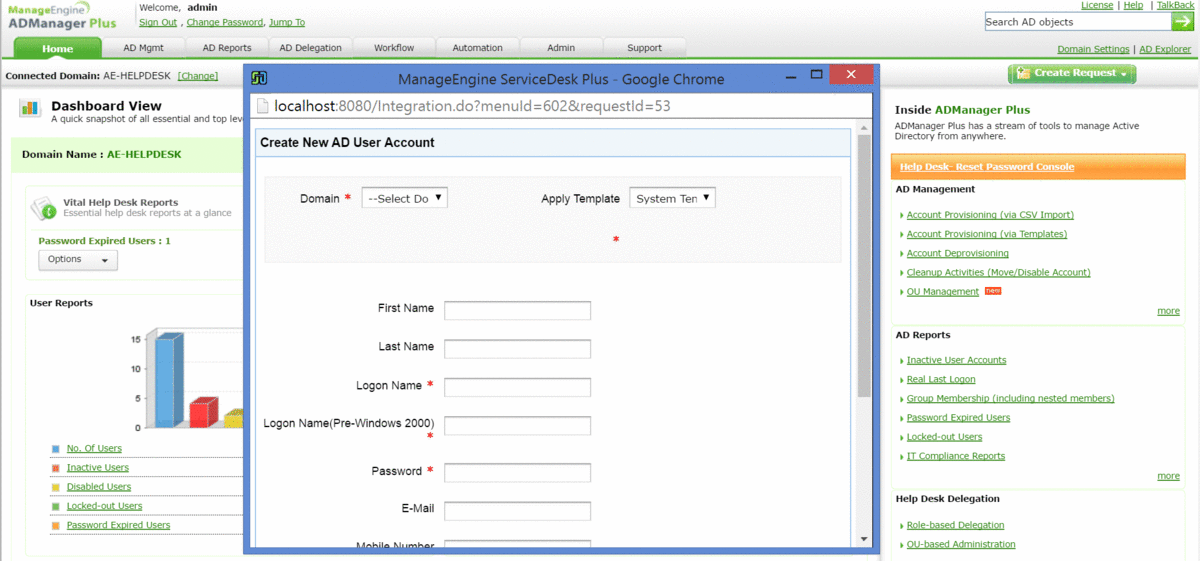 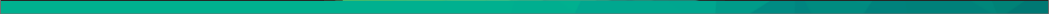 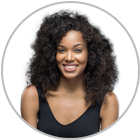 Catrin creates a service request template in ServiceDesk Plus with associated tasks that need to be completed to successfully onboard new employees.
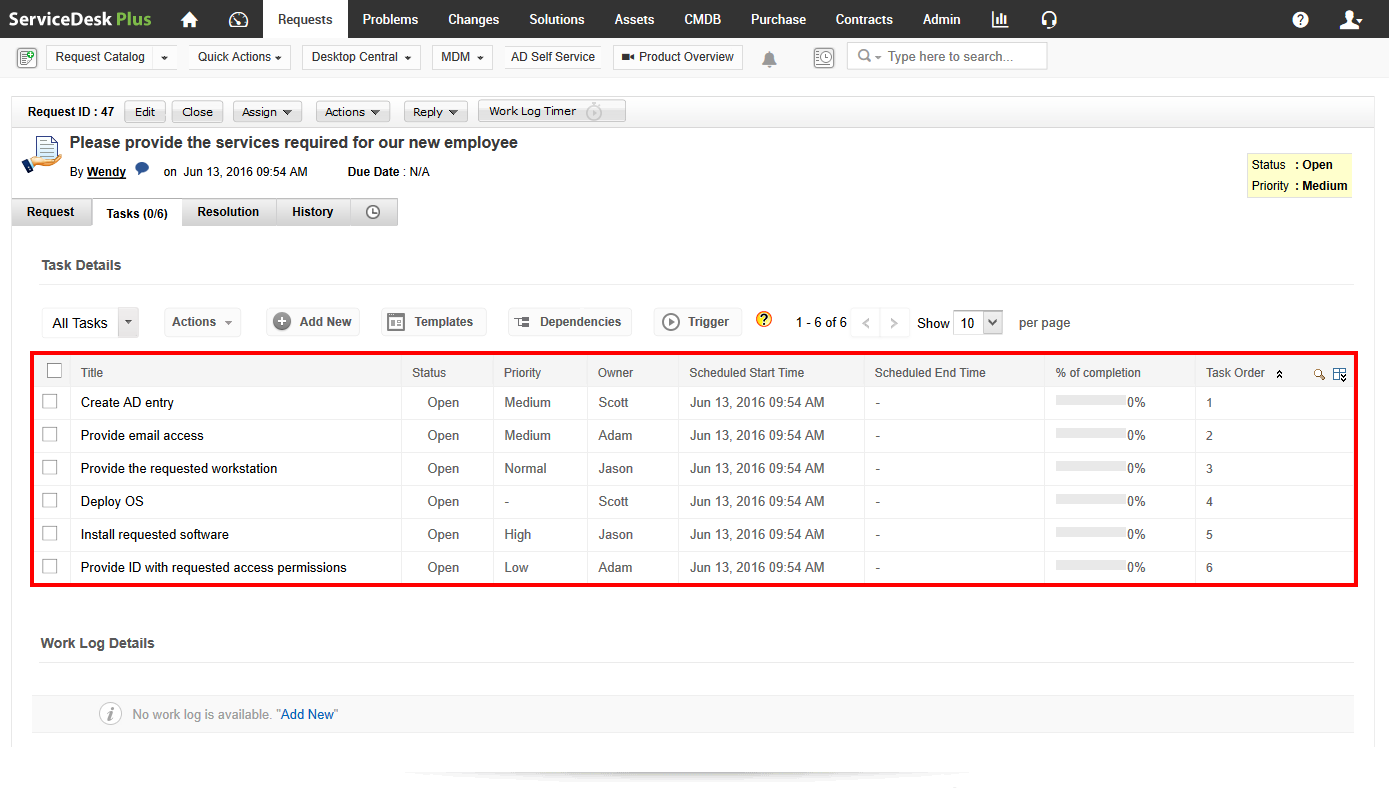 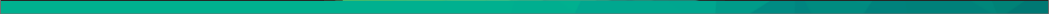 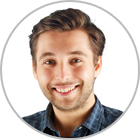 The ADManager Plus integration lets Scott to create, enable, and disable Active Directory entries from within the help desk.
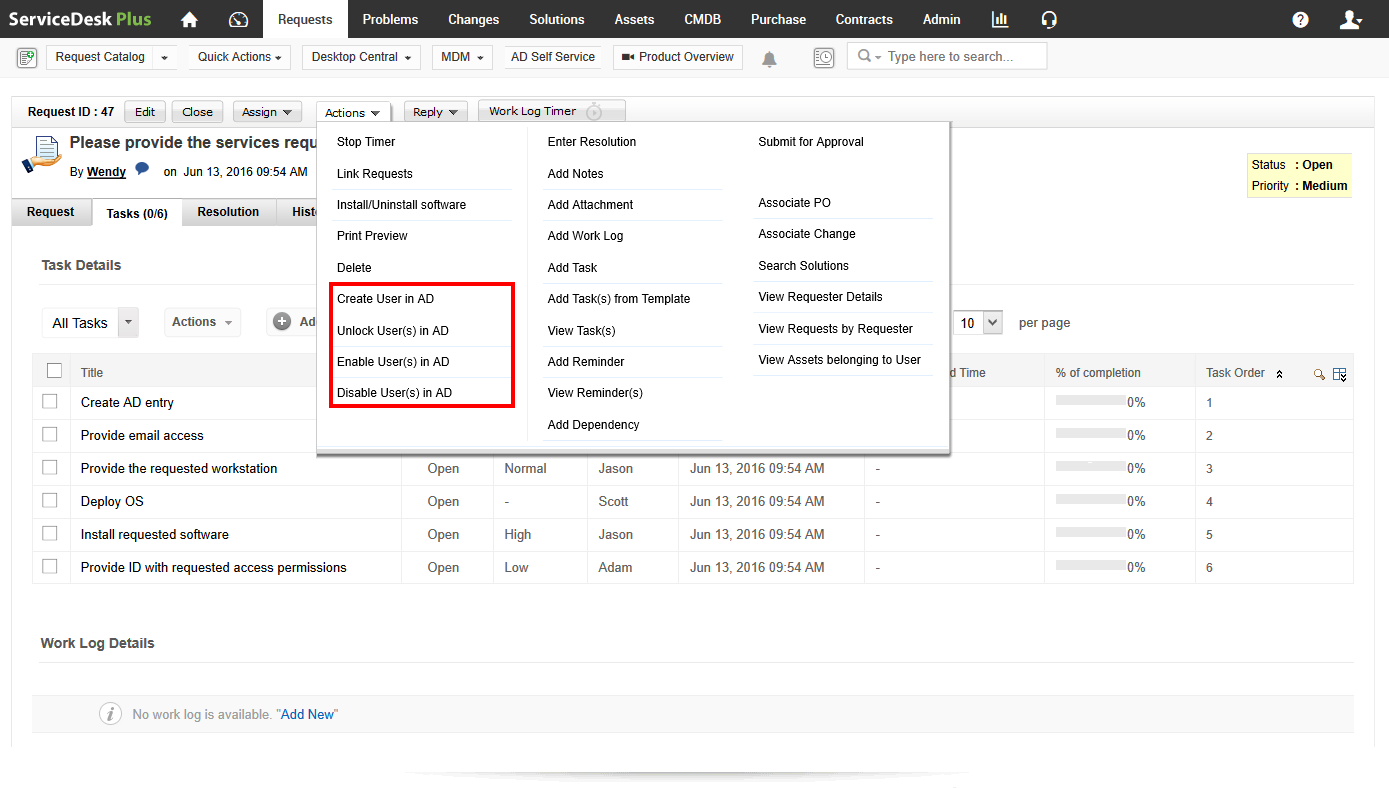 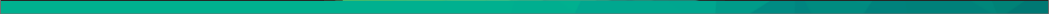 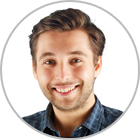 Scott also creates an Active Directory entry for the new employee from within the request. When an entry is created on Active Directory, an email ID is automatically generated for the new employee based on the Zylker’s email policy.
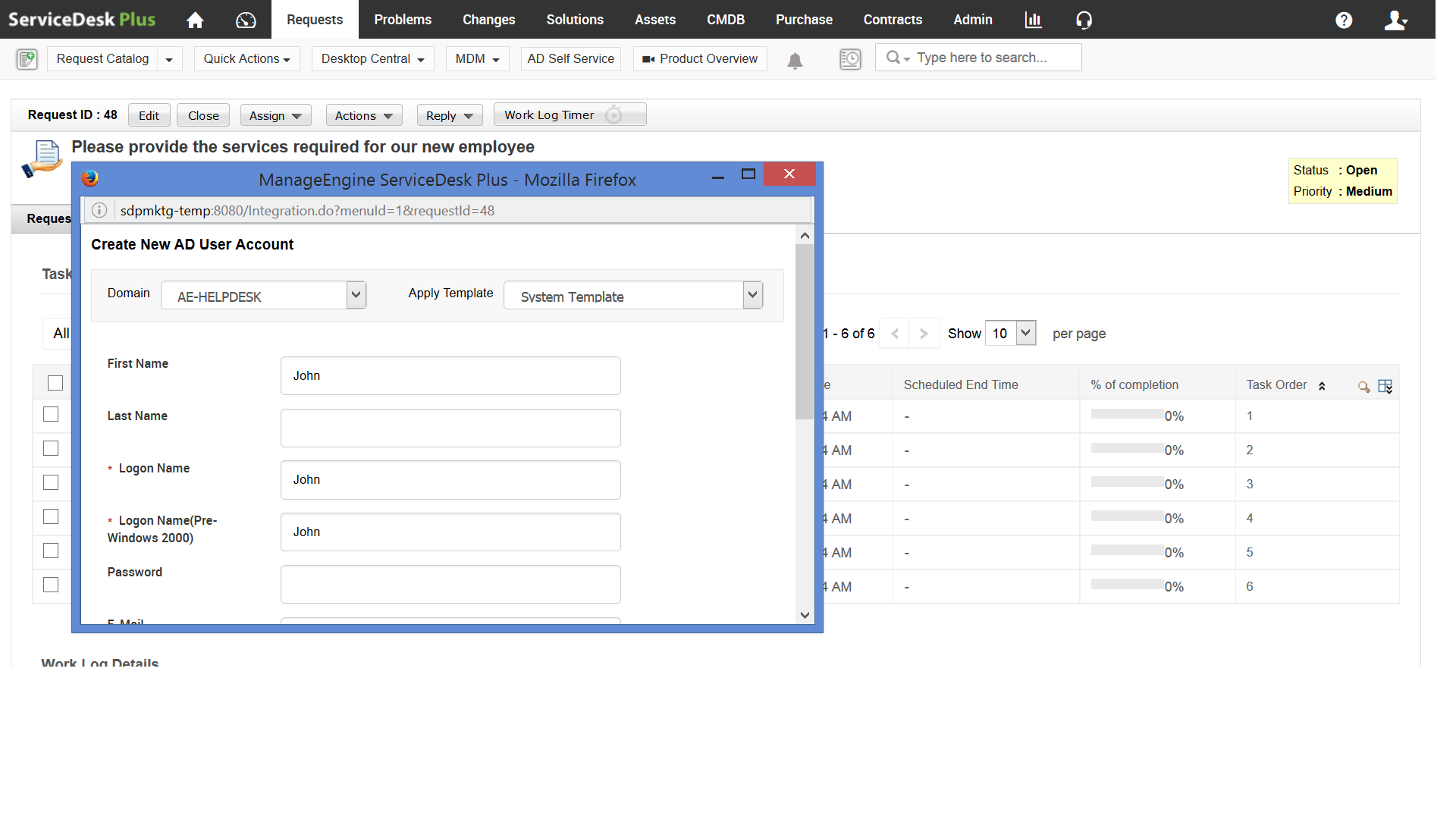 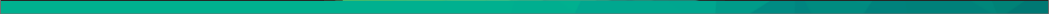 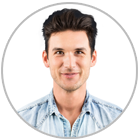 The Desktop Central integration lets Jason trigger software installations, and uninstallations, manage patches, take remote control, chat, make announcements, and remote shut down end user workstations right from the service desk console.
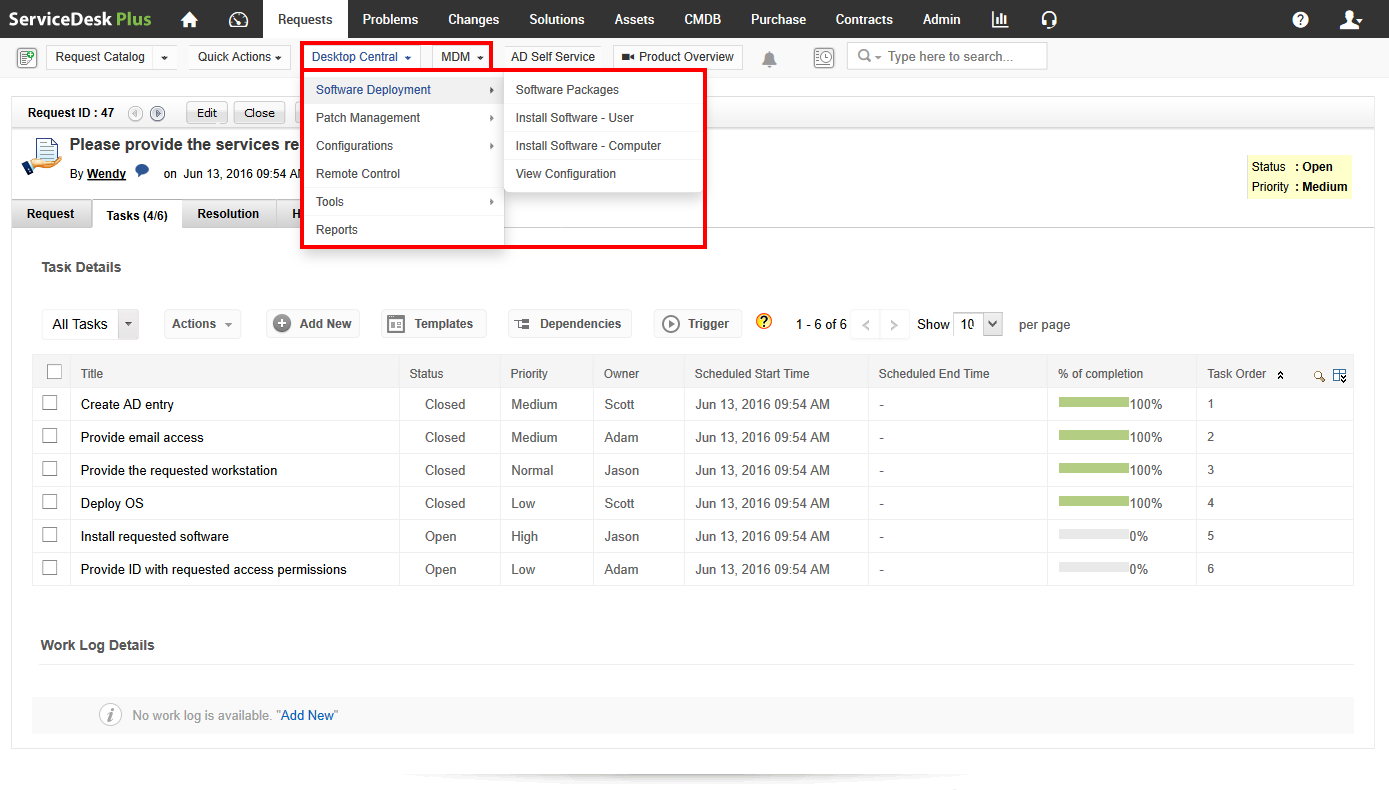 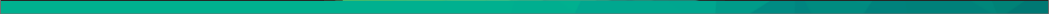 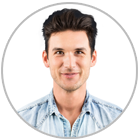 Jason triggers the installation of all the requested software for the new employee from within the service request.
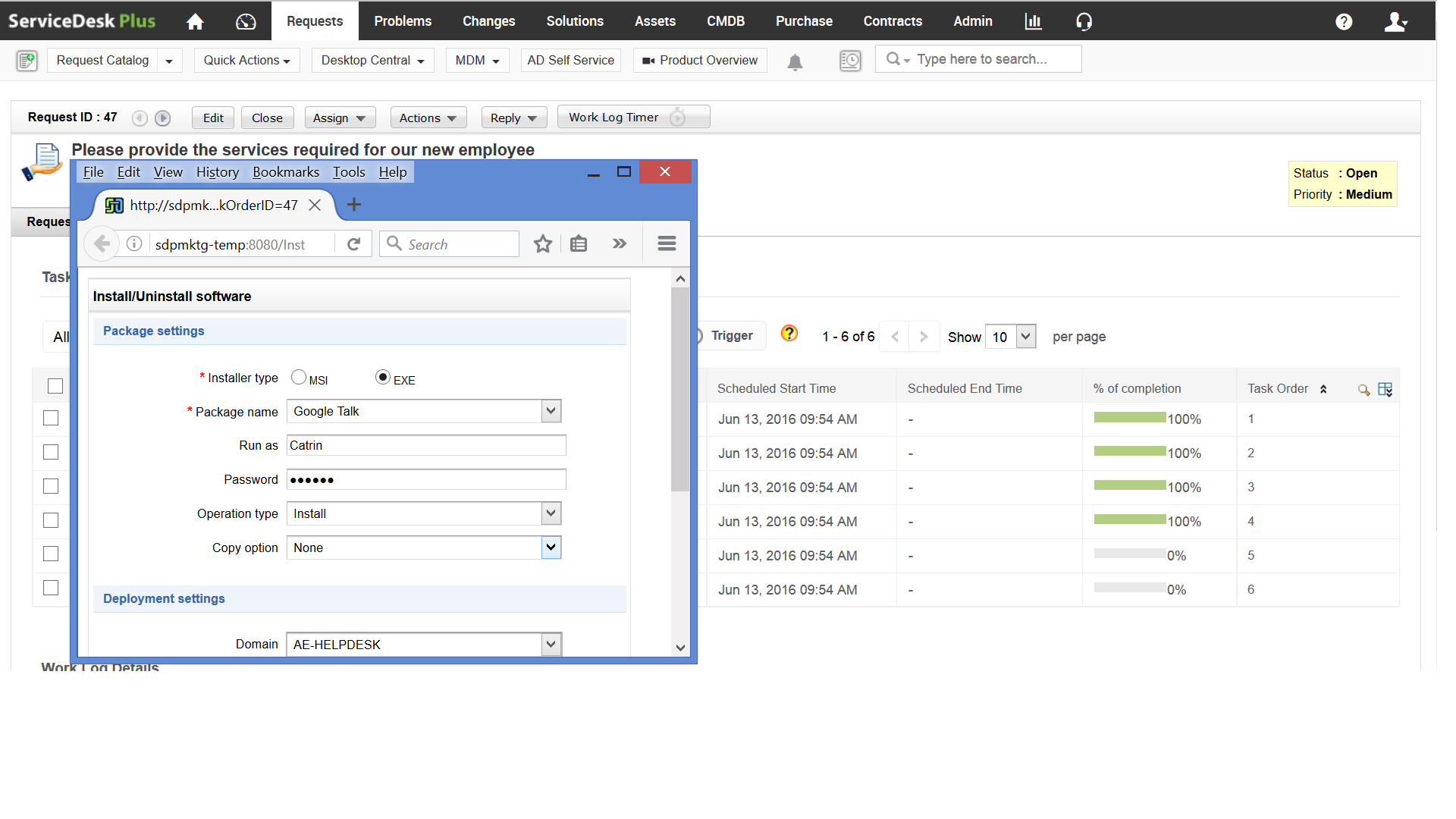 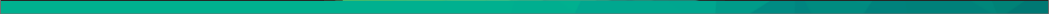 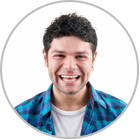 The ADSelf Service Plus integration lets John, the new employee, reset his AD password, unlock his AD account, and update his AD profile all on his own without raising a help desk ticket.
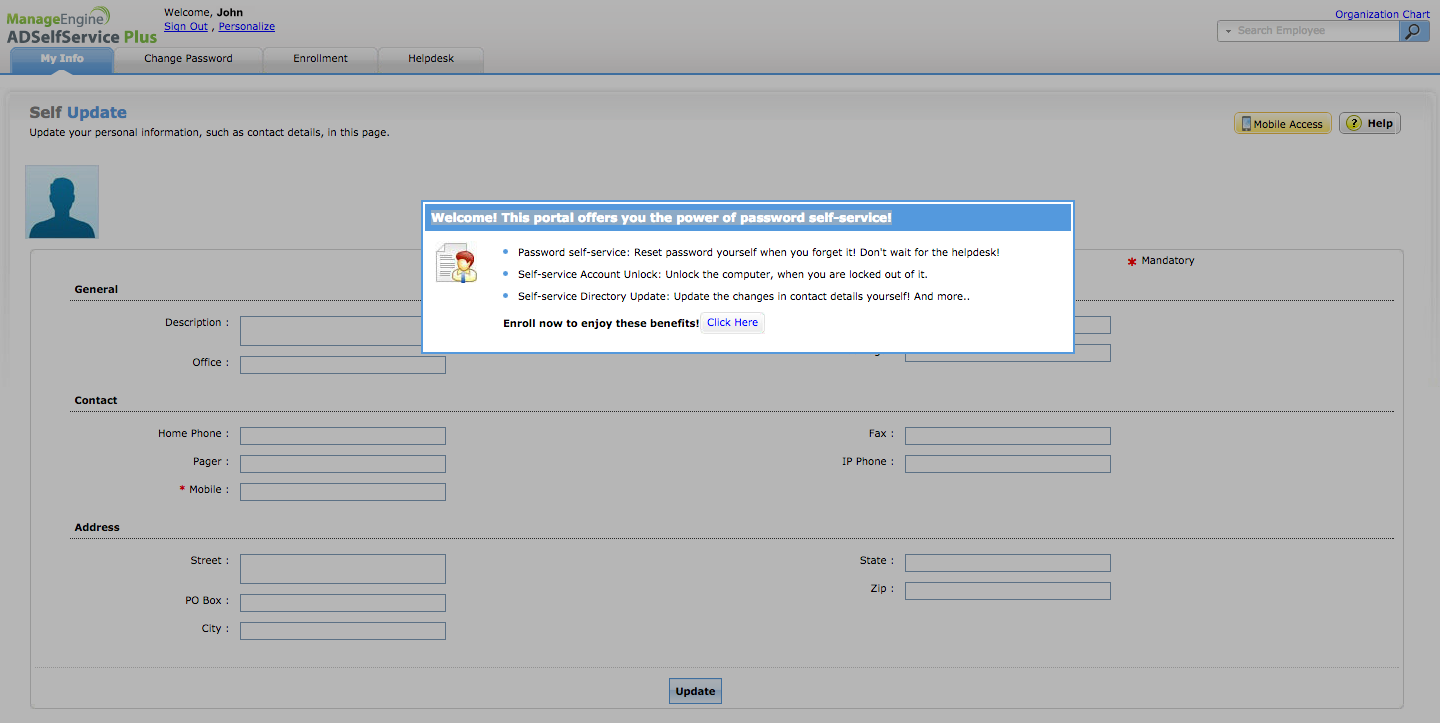 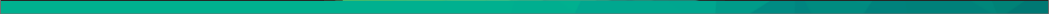 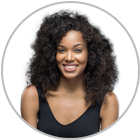 Finally, Catrin closes the request with all the associated tasks completed in minutes.
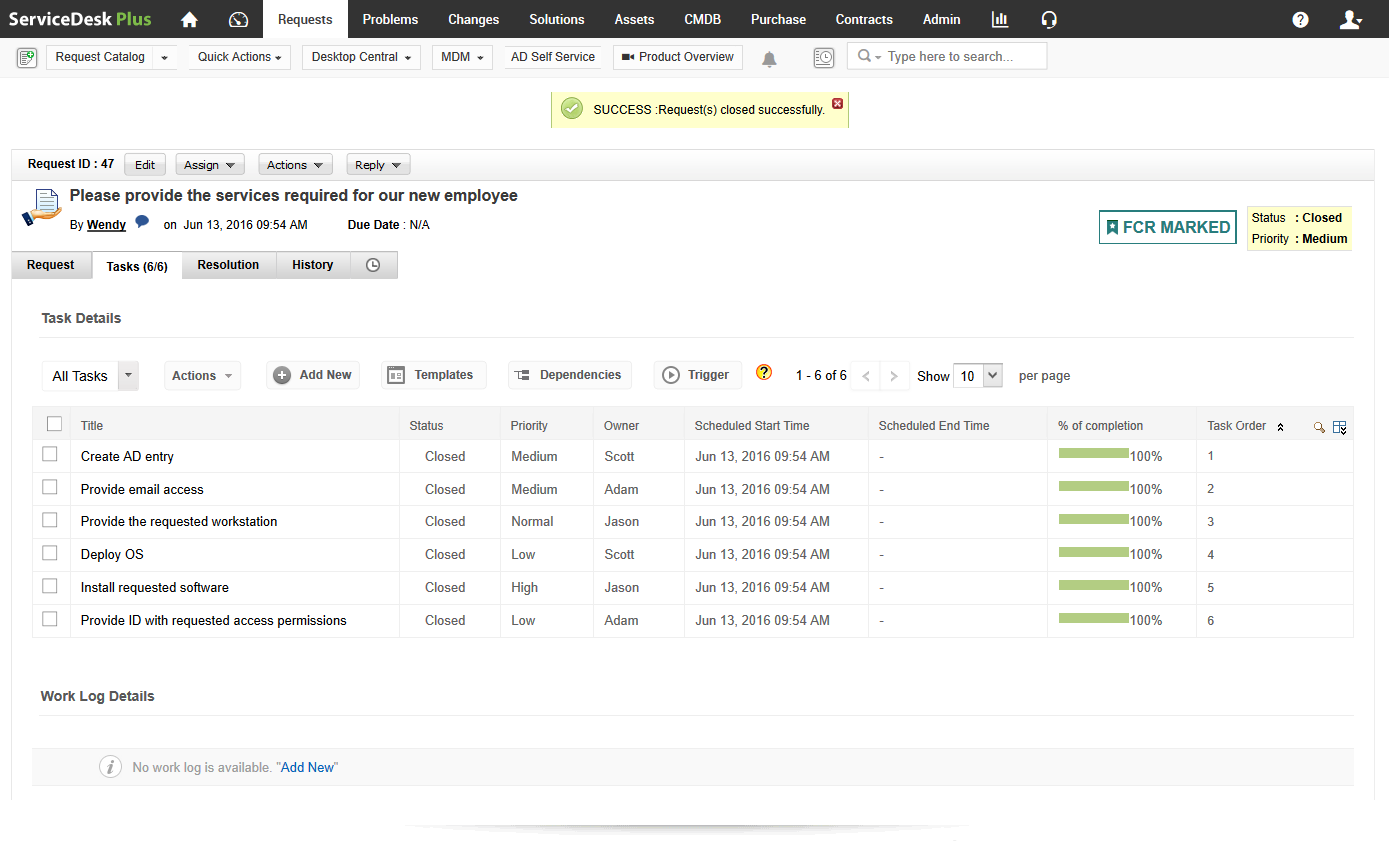 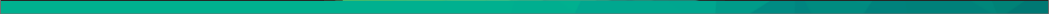 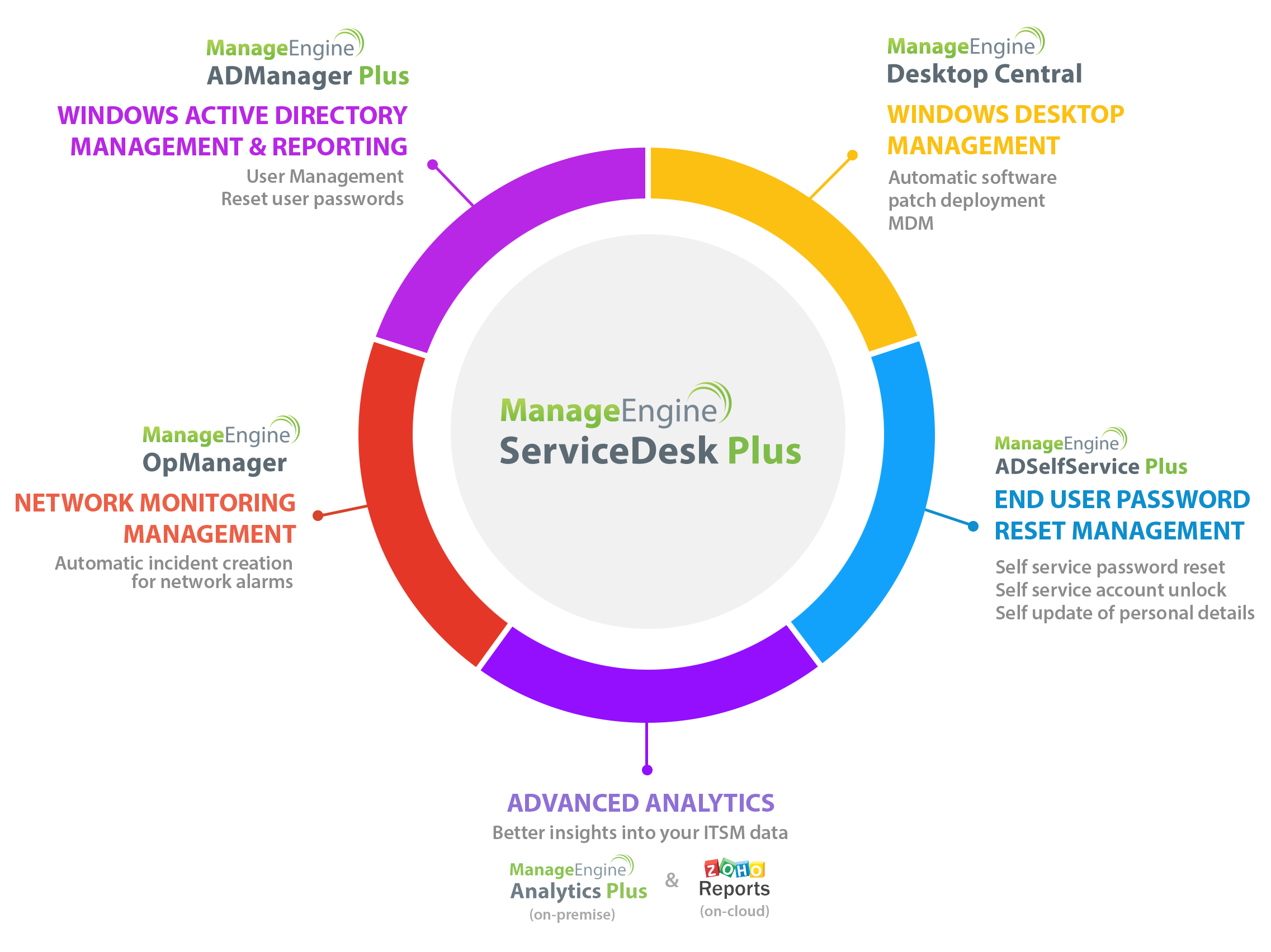 Building a 
centralized 
IT service desk 
with 
ServiceDesk Plus
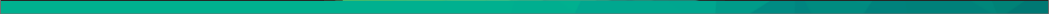 “                            ”
ServiceDesk Plus has been a great decision both functionally and financially.
James Arnold                                    service desk manager	           Manhattan Associates
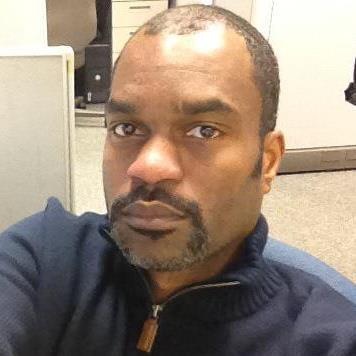 Join the 
100,000+ 
happy IT service desks worldwide
Sign up for a 30-day free trial now.
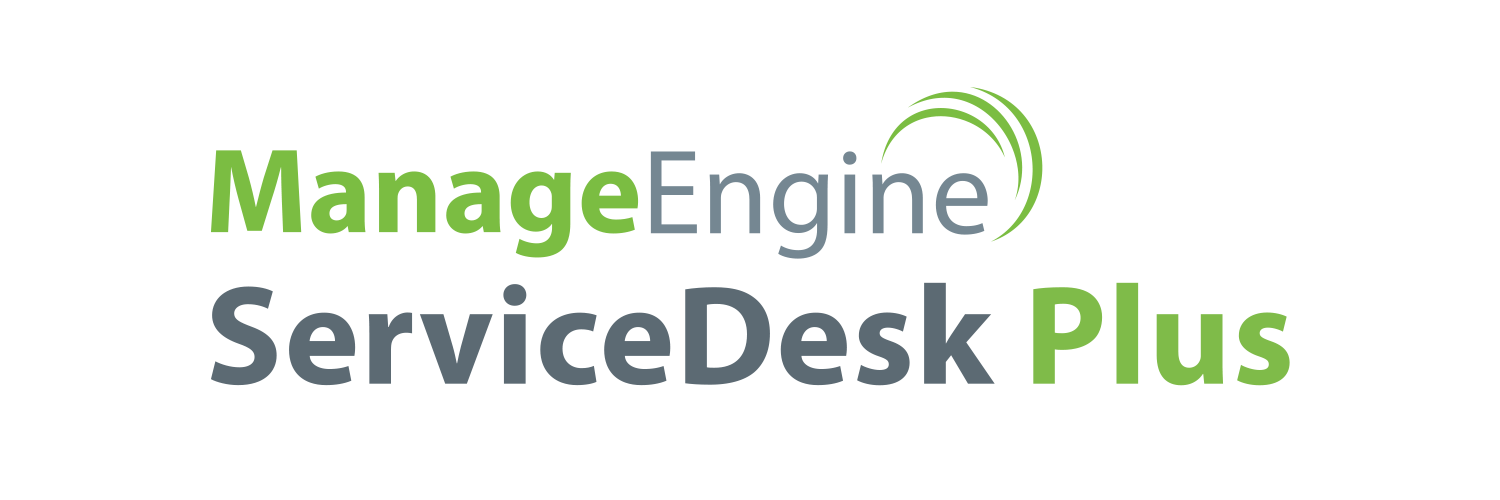 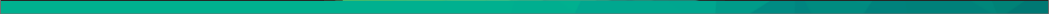 Thank you!

hello@servicedeskplus.com
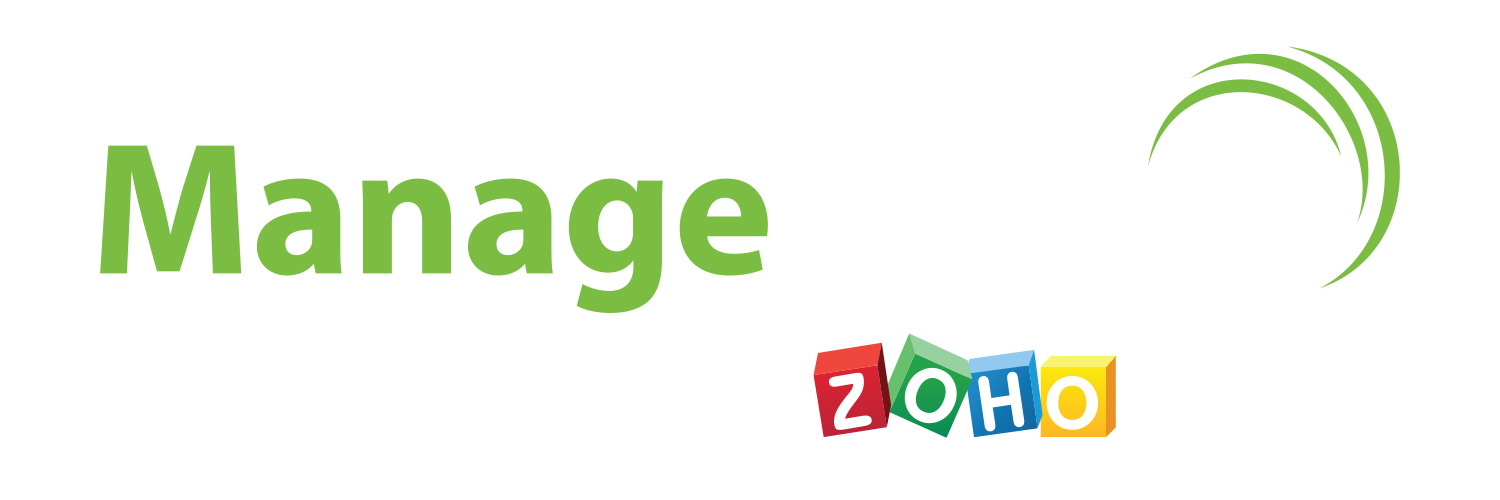